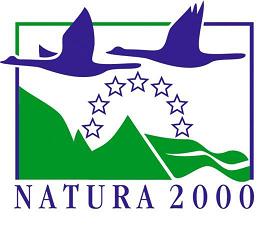 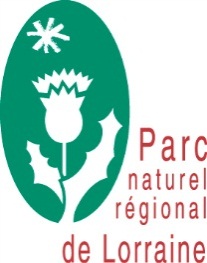 Site Natura 2000
« Forêt humide de la Reine
et Caténa de Rangéval »ZSC : FR4100189 / ZPS : FR4112004
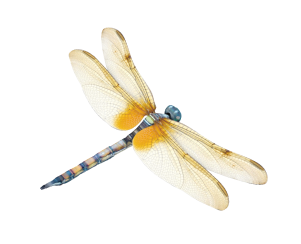 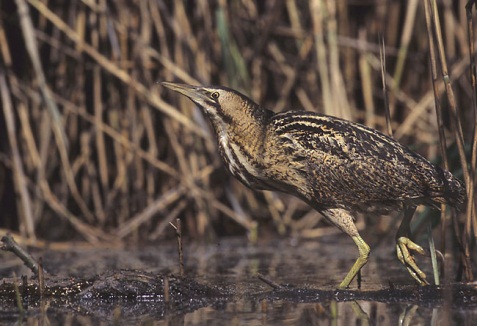 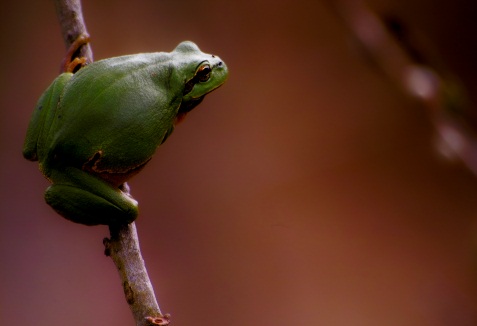 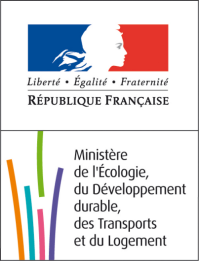 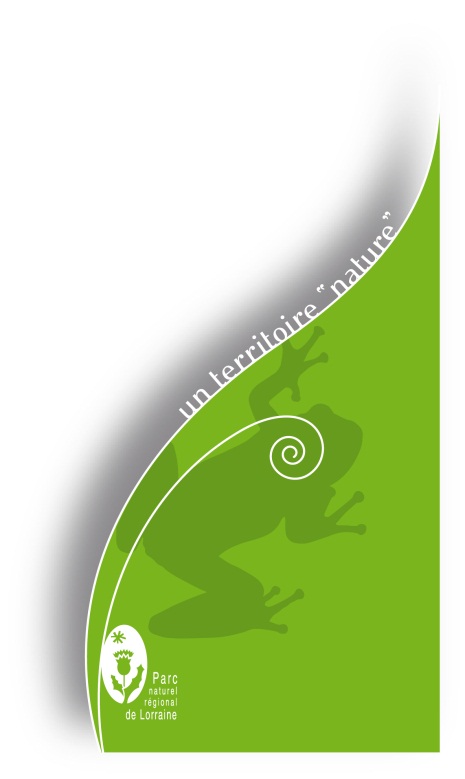 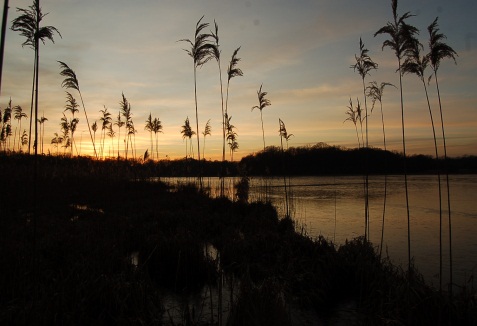 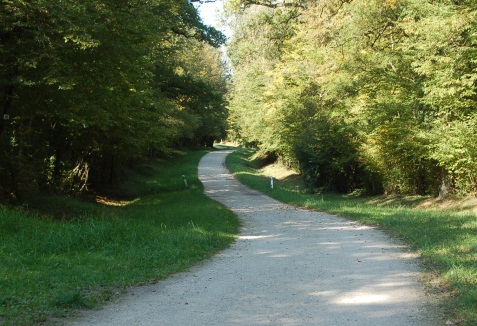 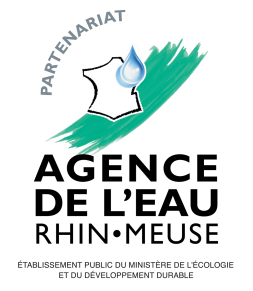 Réseau Natura 2000 – 31 mai 2018
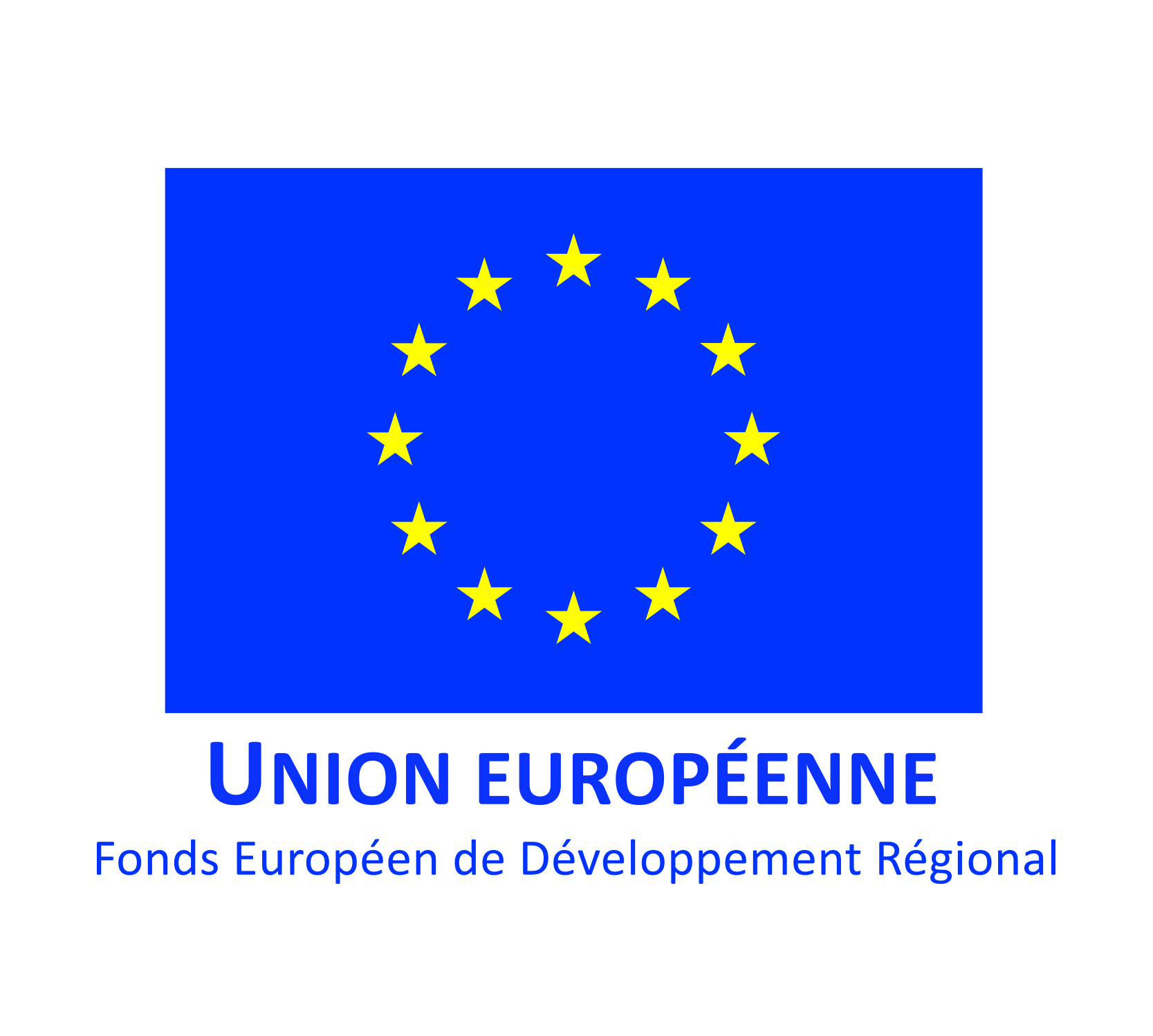 Site Natura 2000 « Forêt humide de la Reine et Caténa de Rangéval »
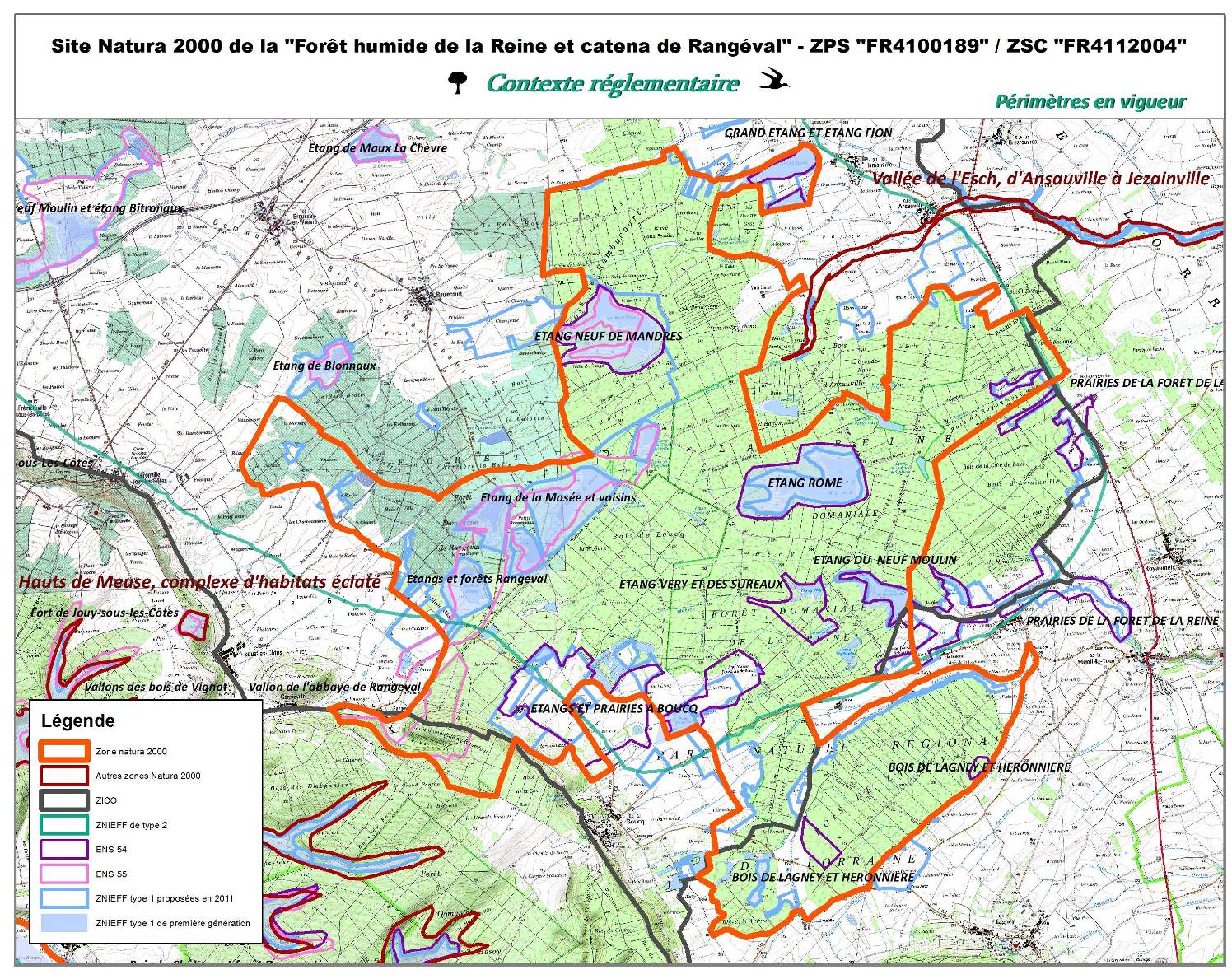 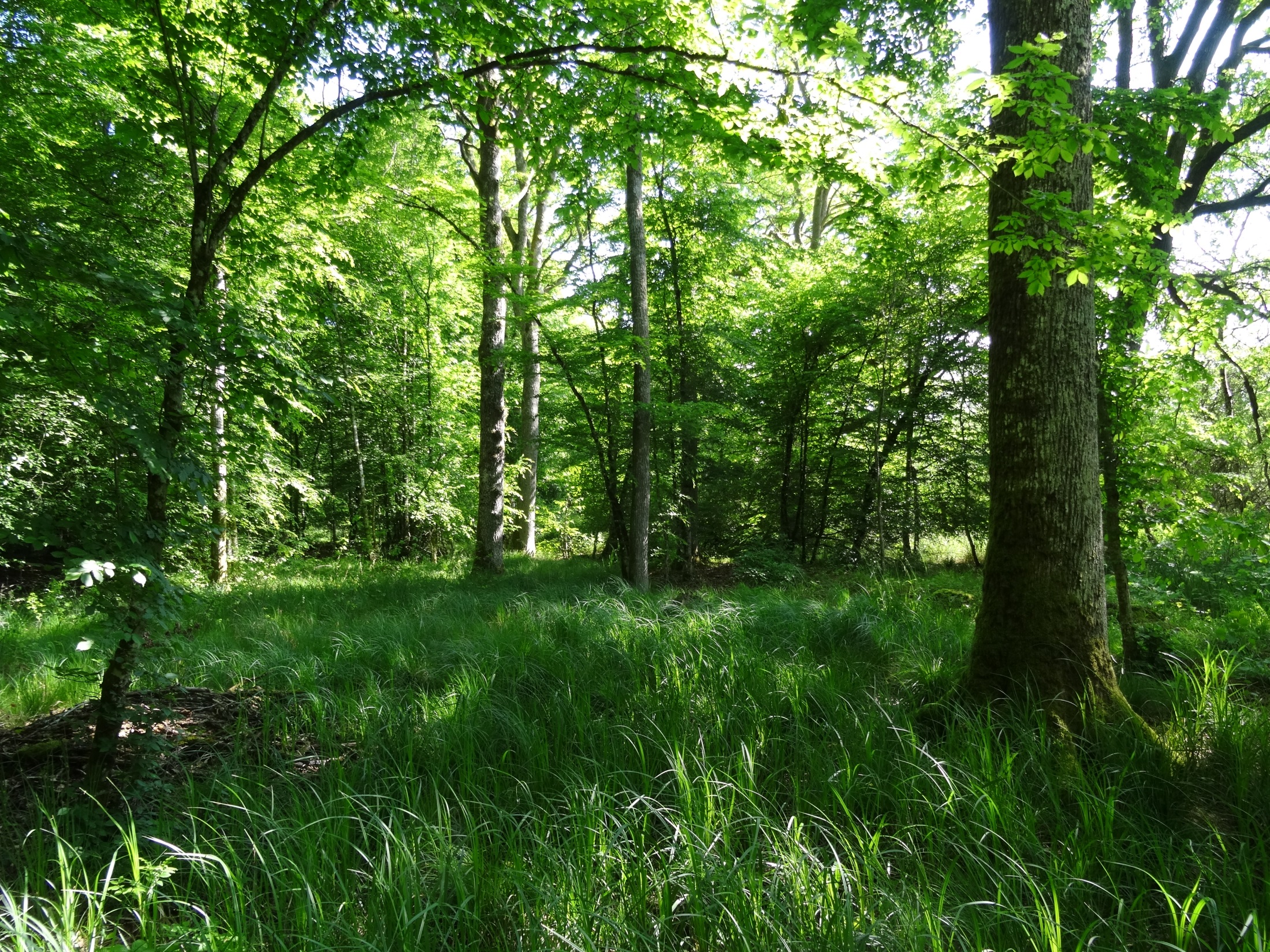 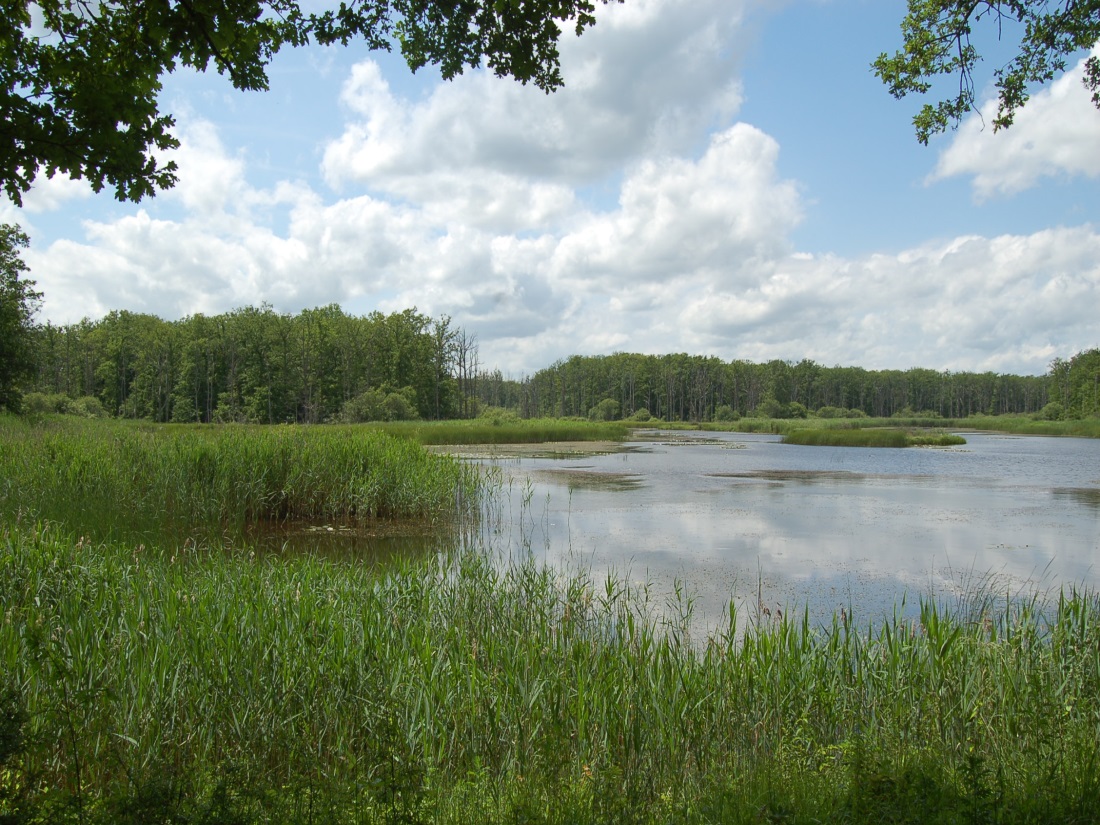 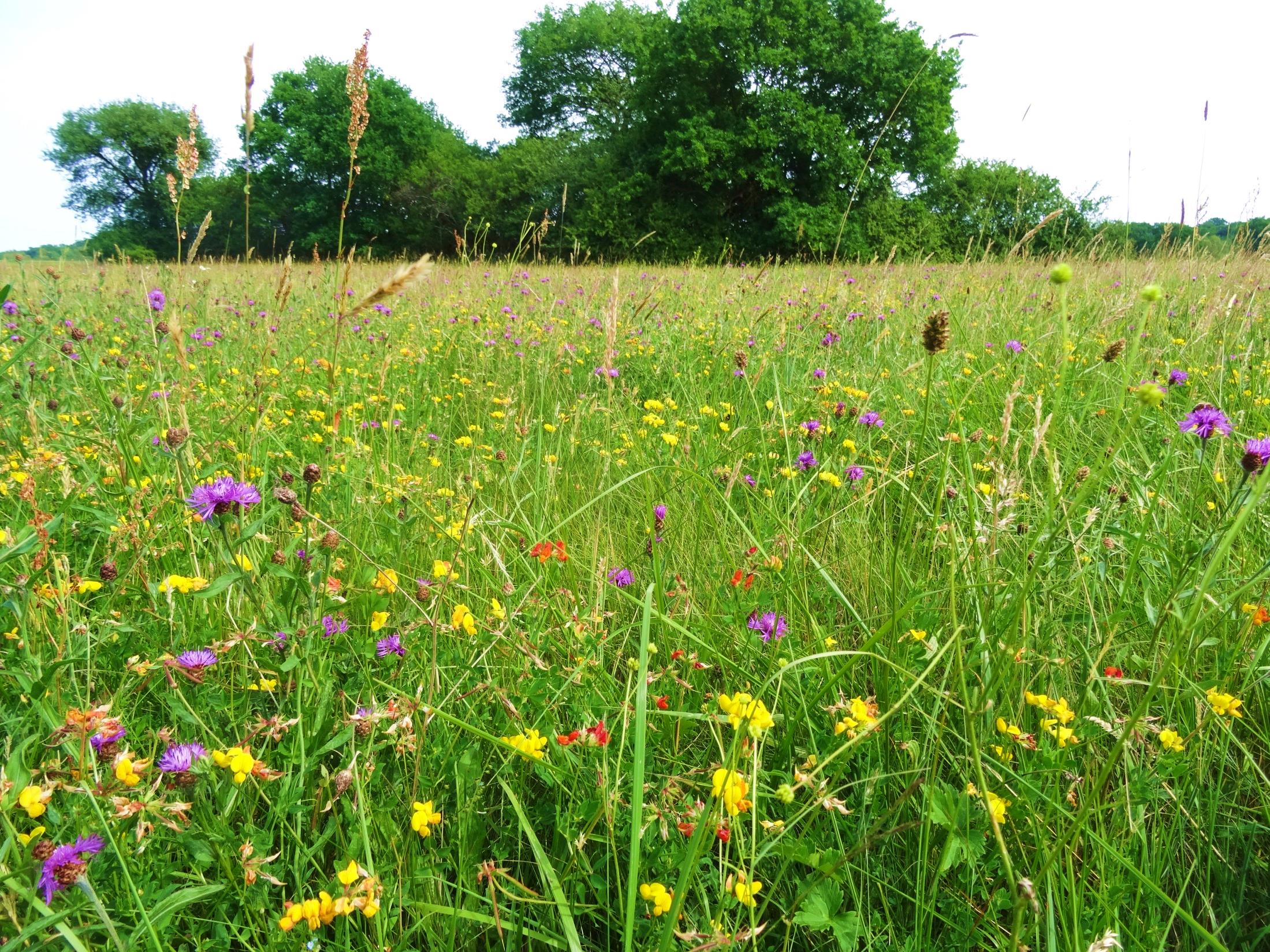 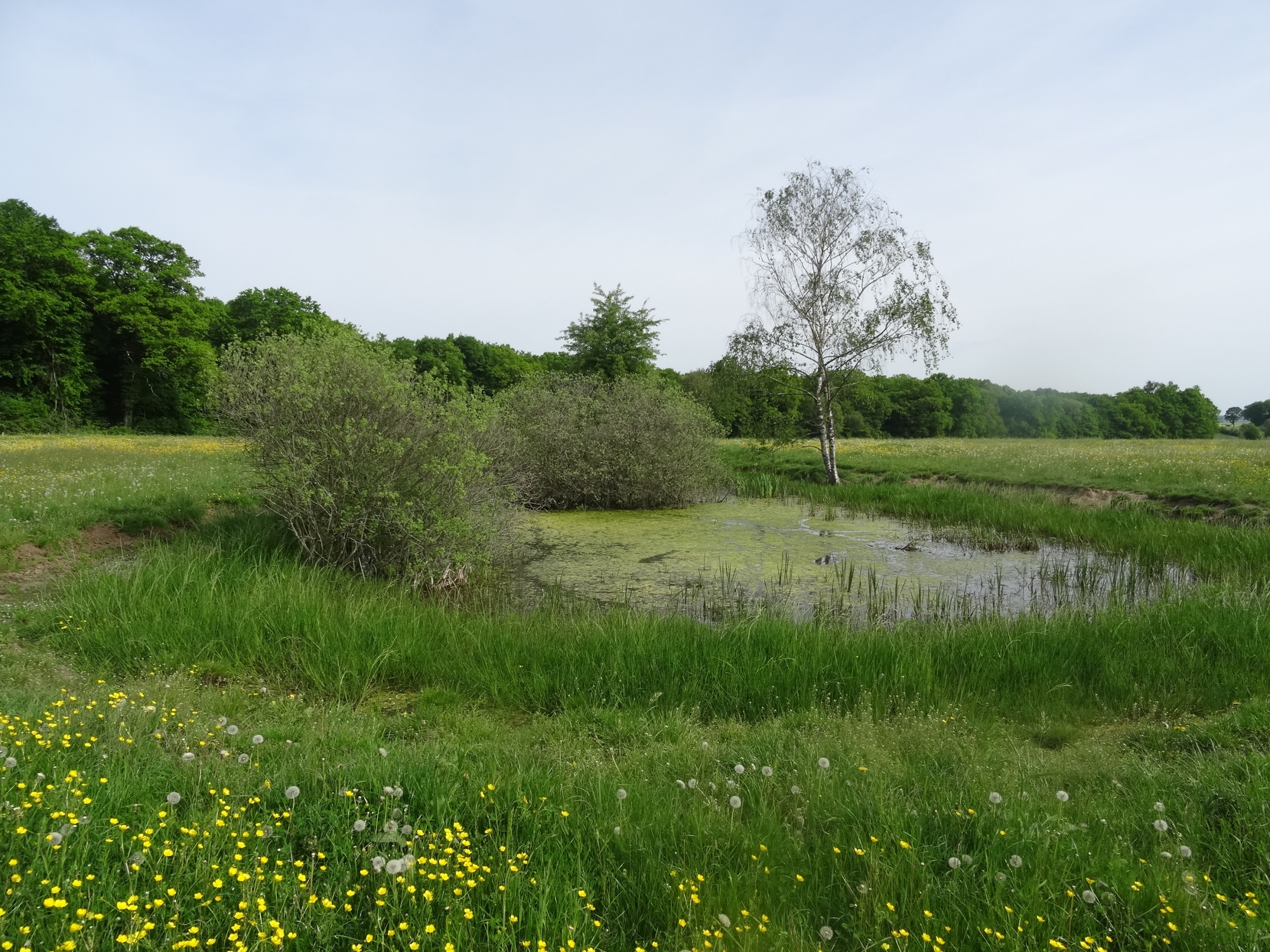 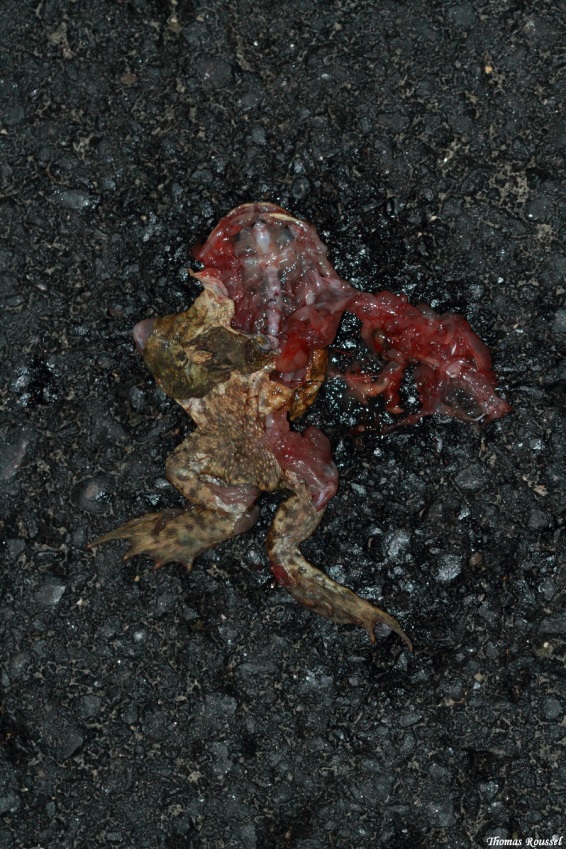 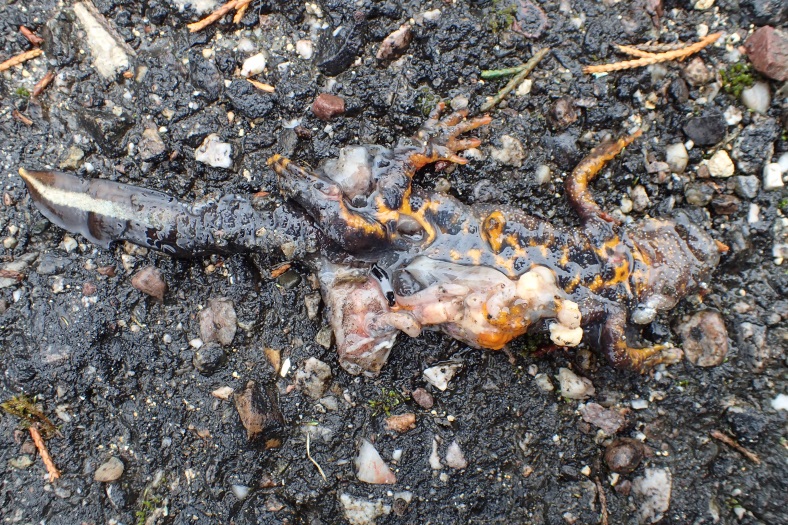 Des mortalités importantes
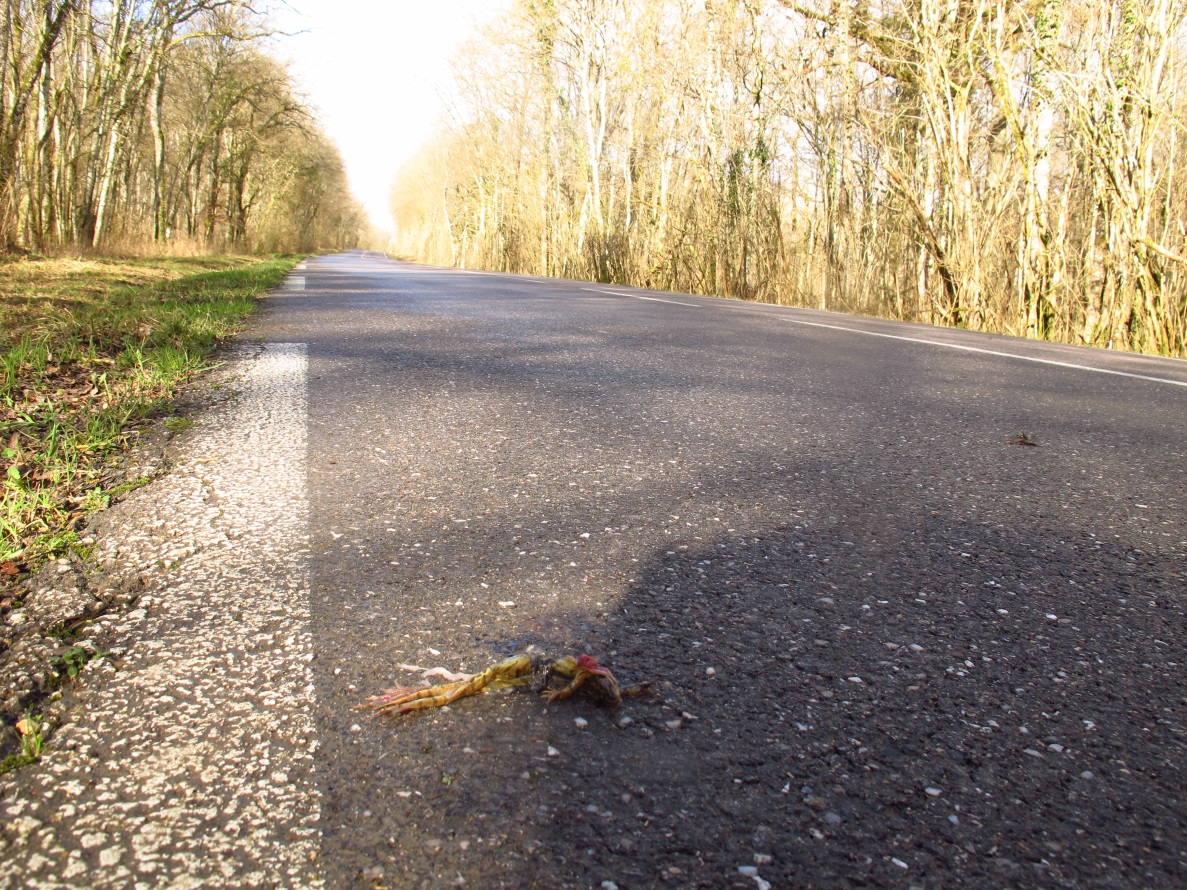 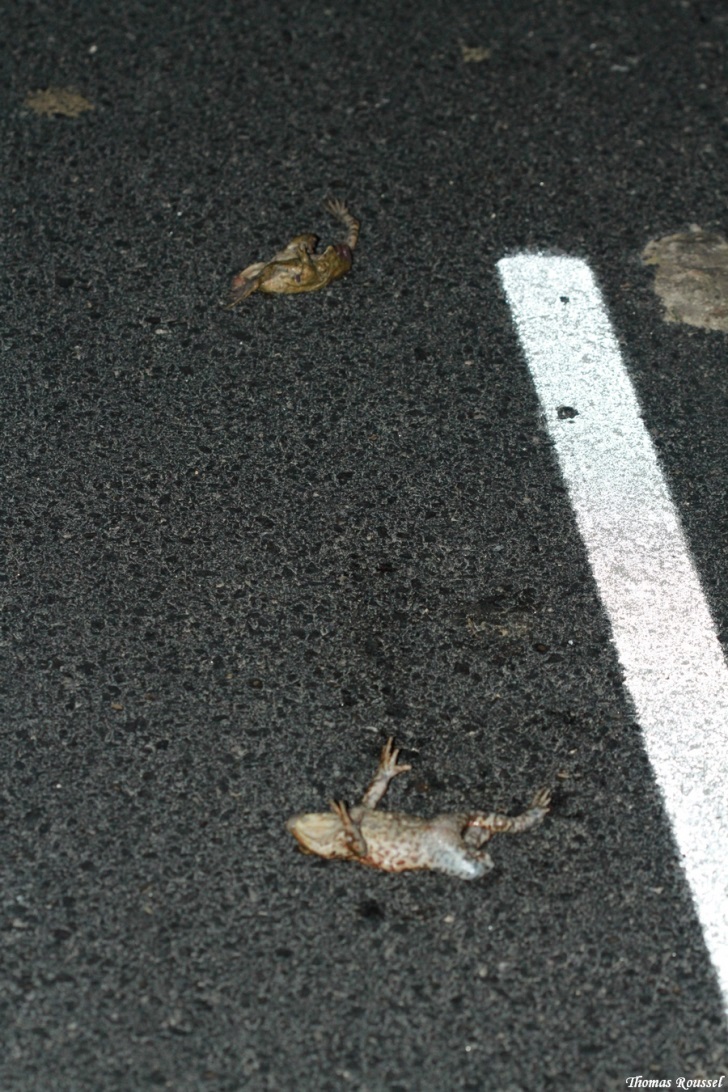 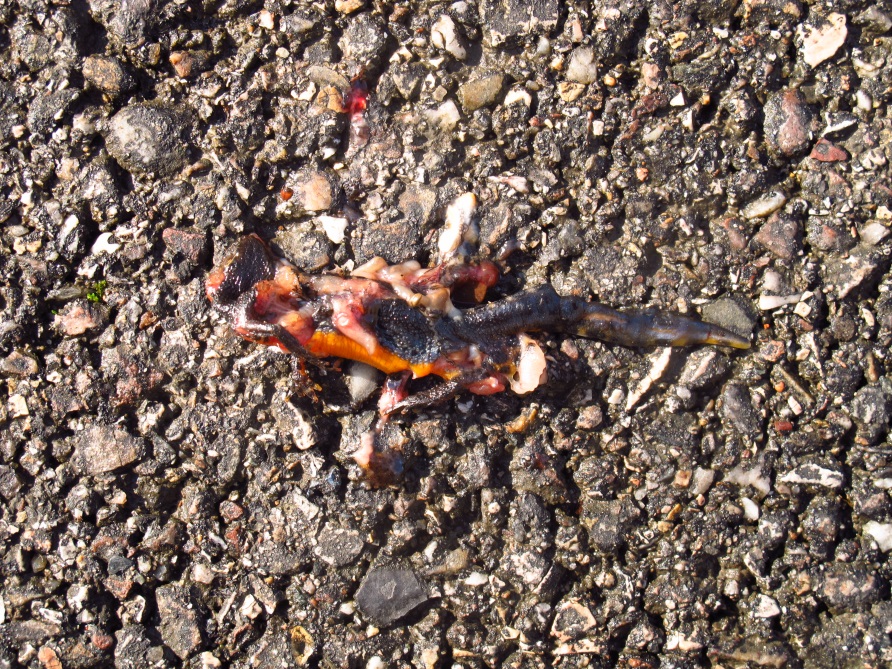 Observées depuis 1995
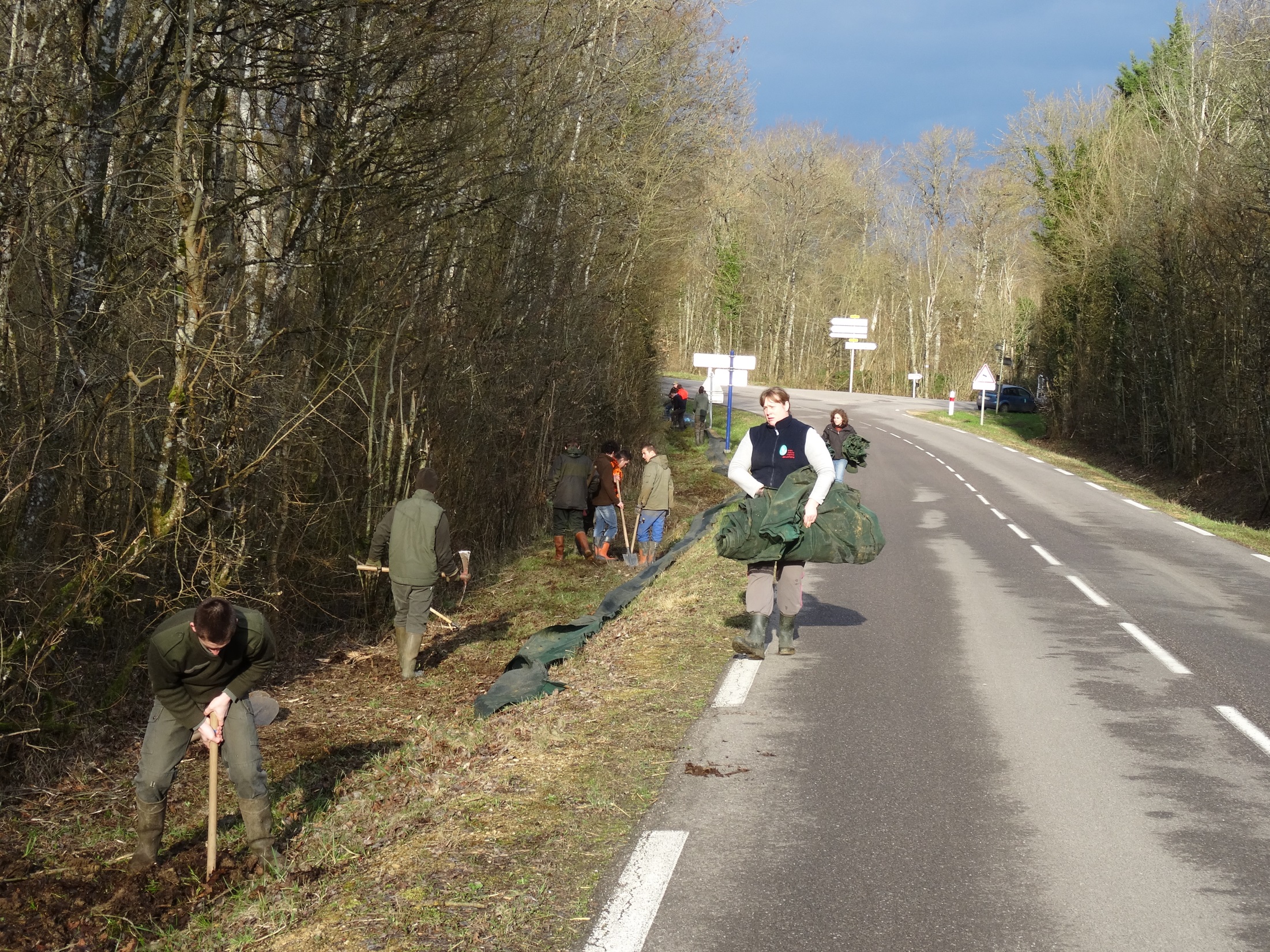 Site Natura 2000 « Forêt humide de la Reine et Caténa de Rangéval »
Sauvegarde des amphibiens
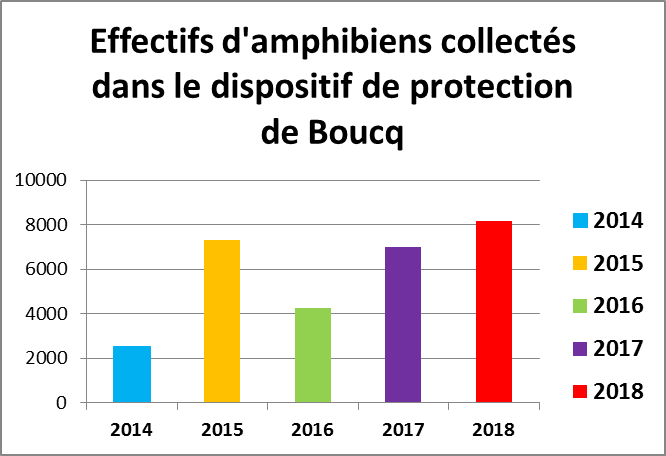 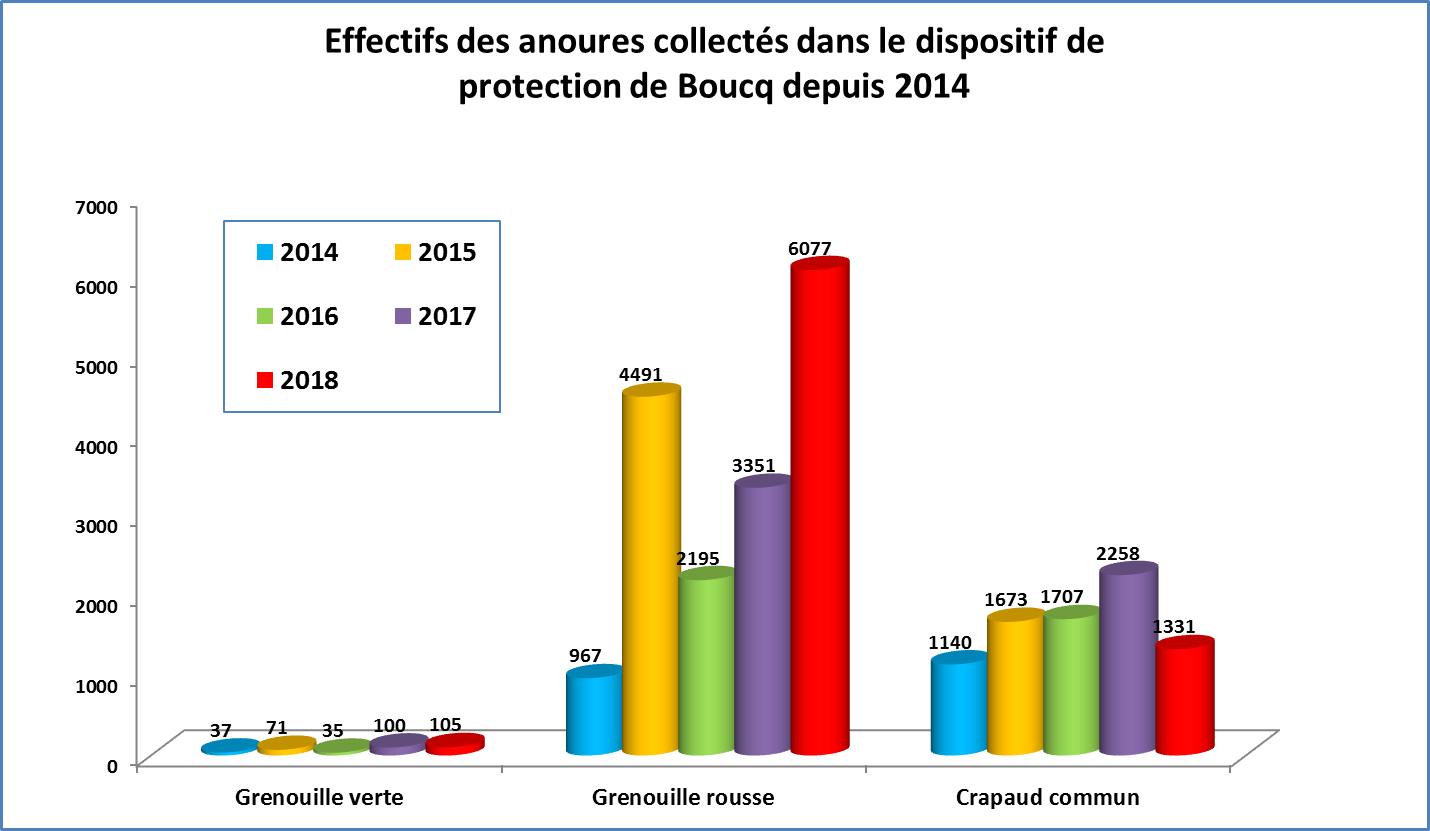 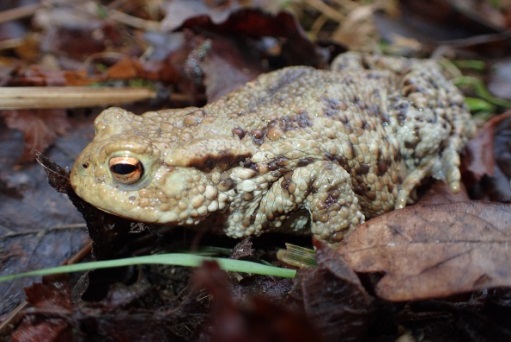 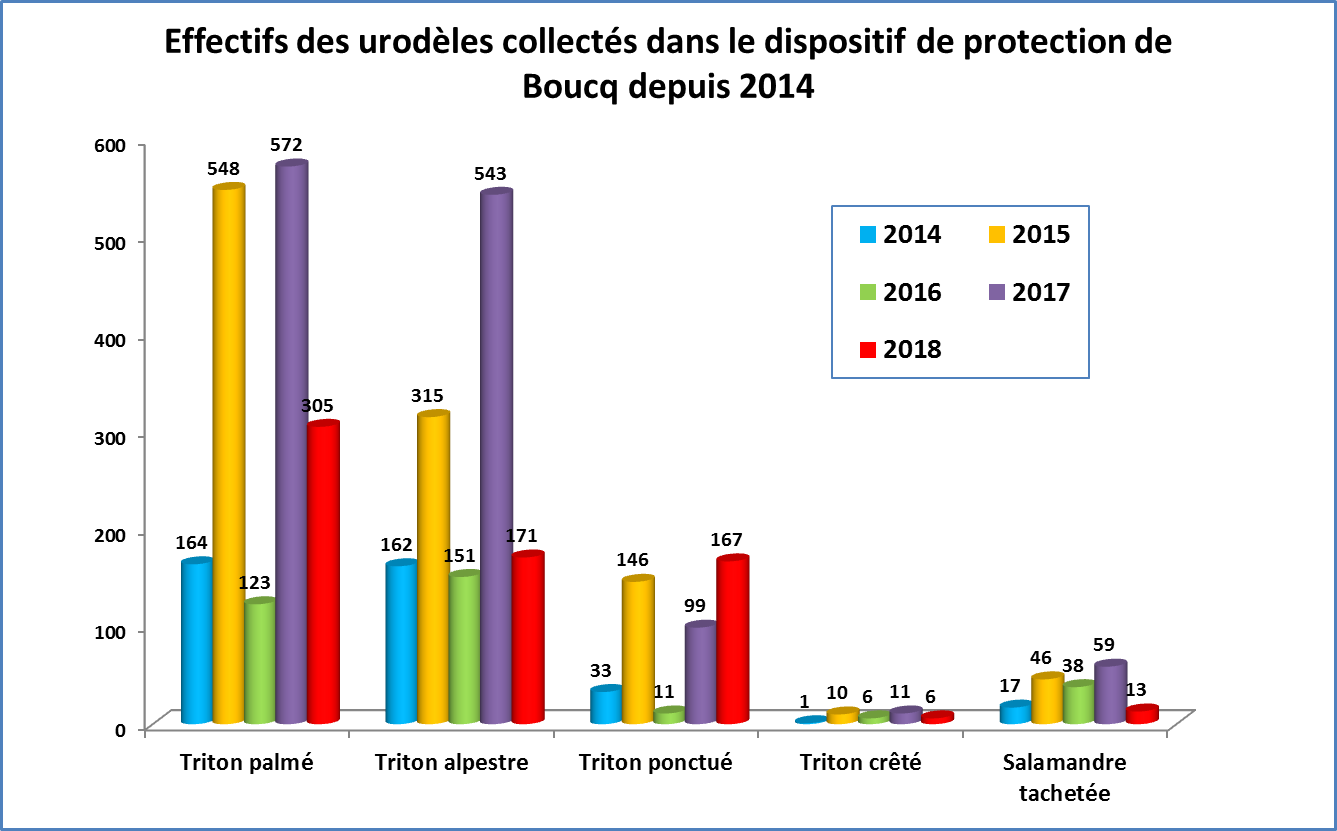 8 espèces
2500 à 8000 animaux
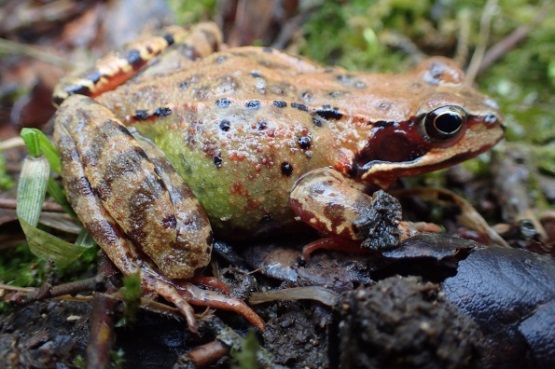 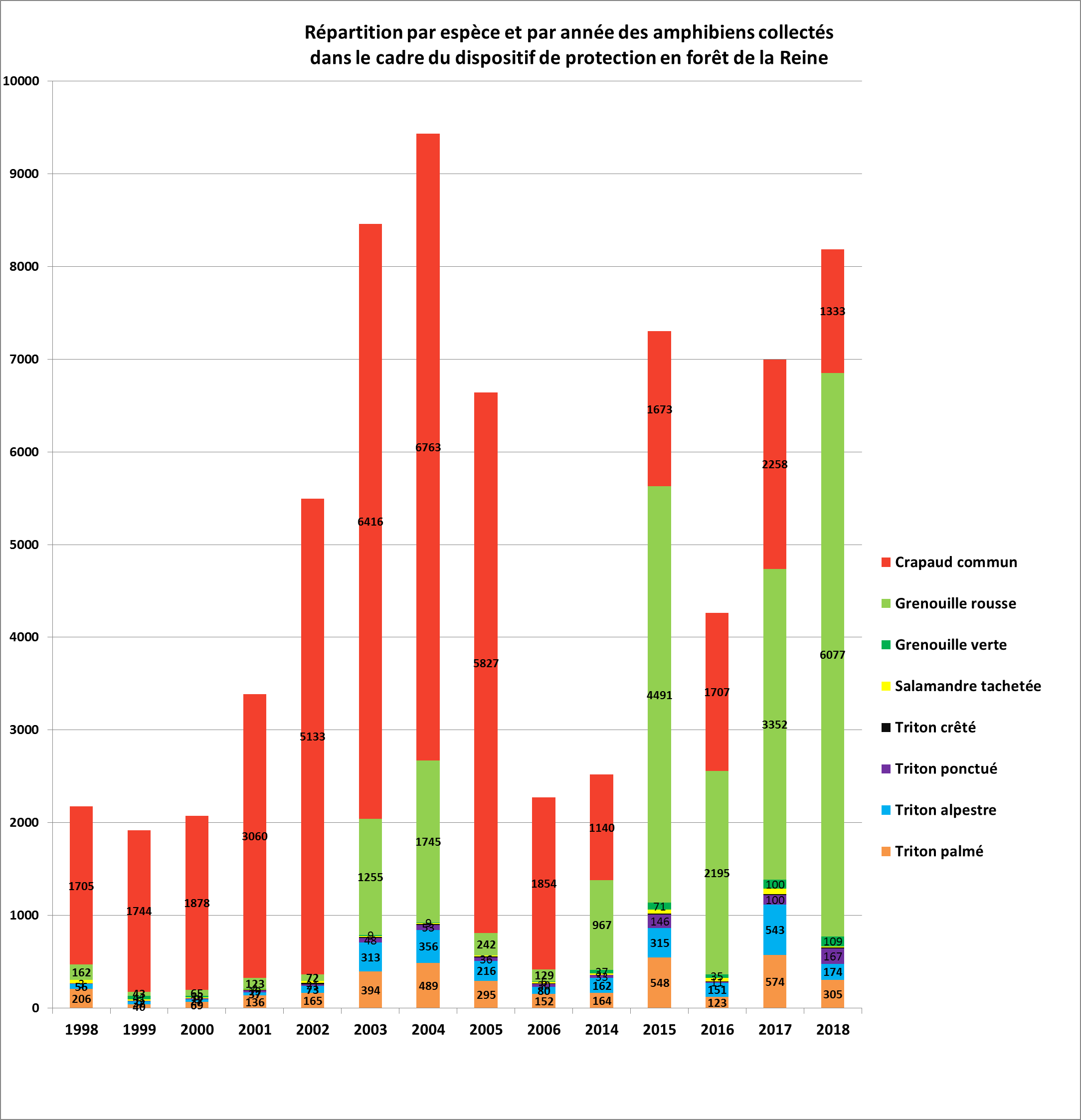 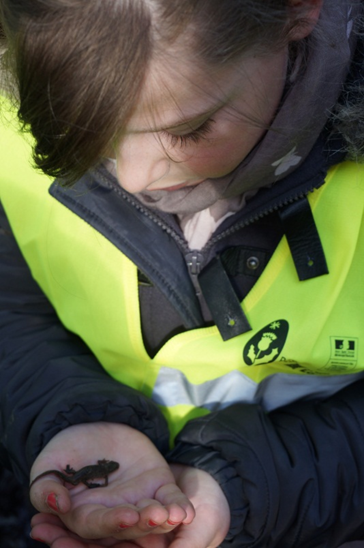 Relance du dispositif
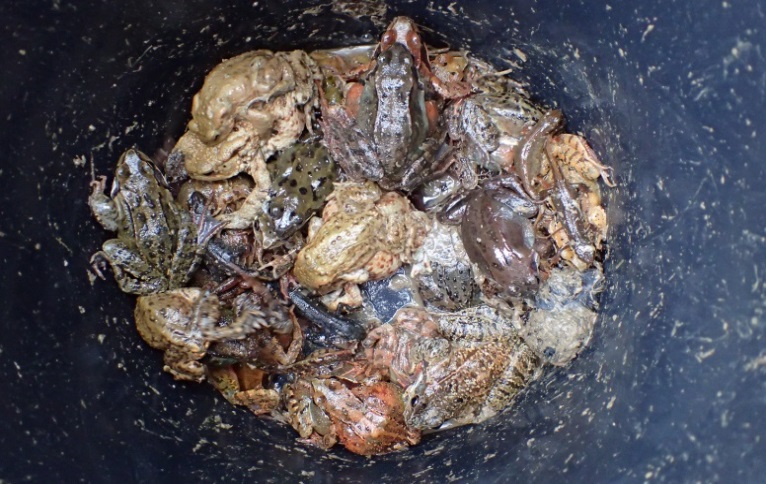 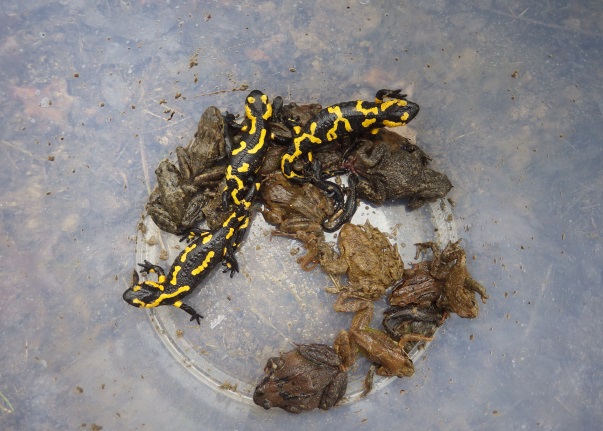 Site Natura 2000 « Forêt humide de la Reine et Caténa de Rangéval »
Sauvegarde des amphibiens
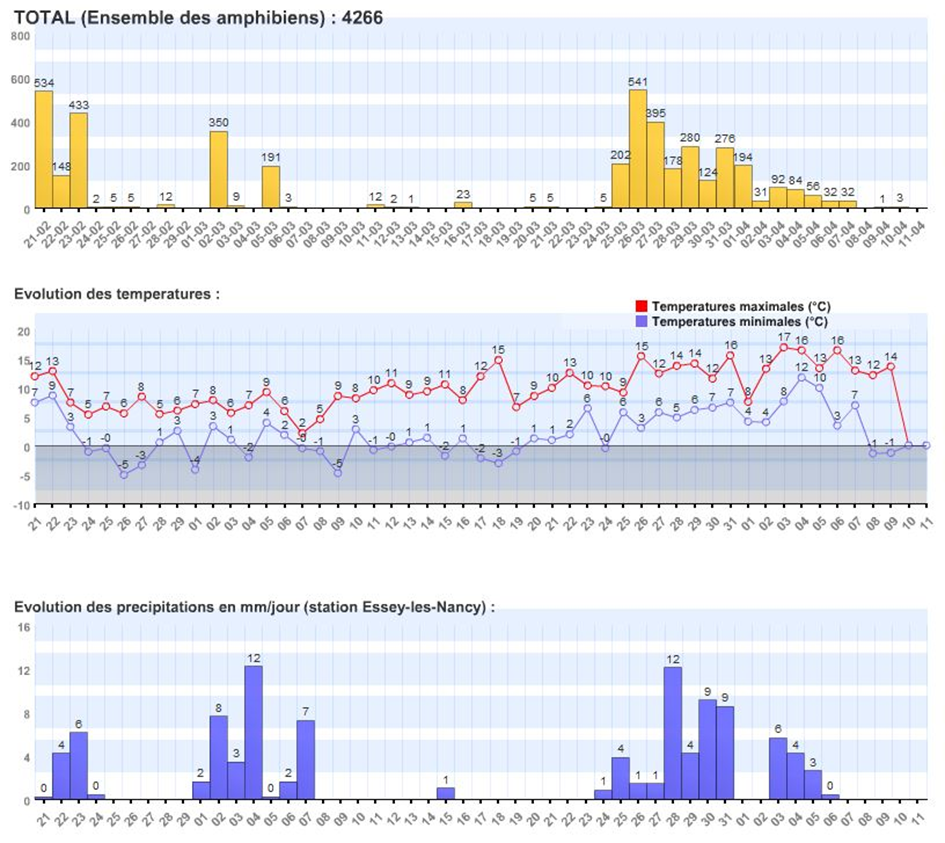 Phénologie des espèces
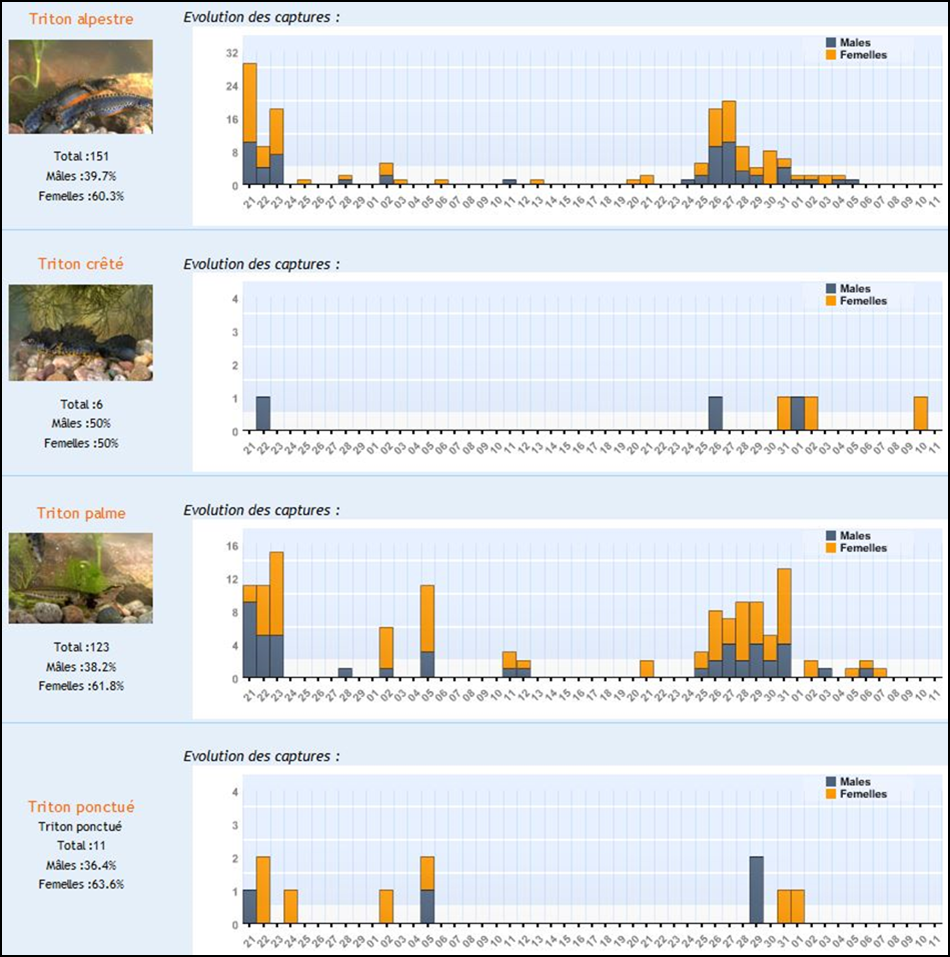 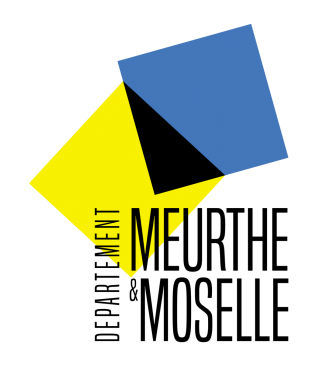 Saisie en ligne
Site Natura 2000 « Forêt humide de la Reine et Caténa de Rangéval »
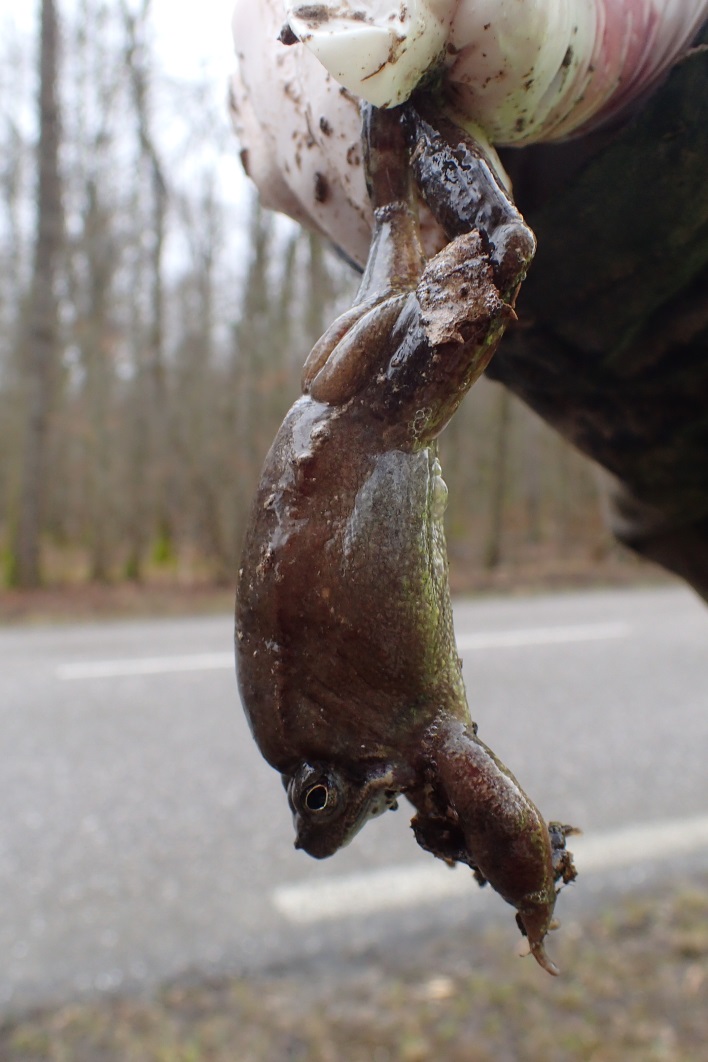 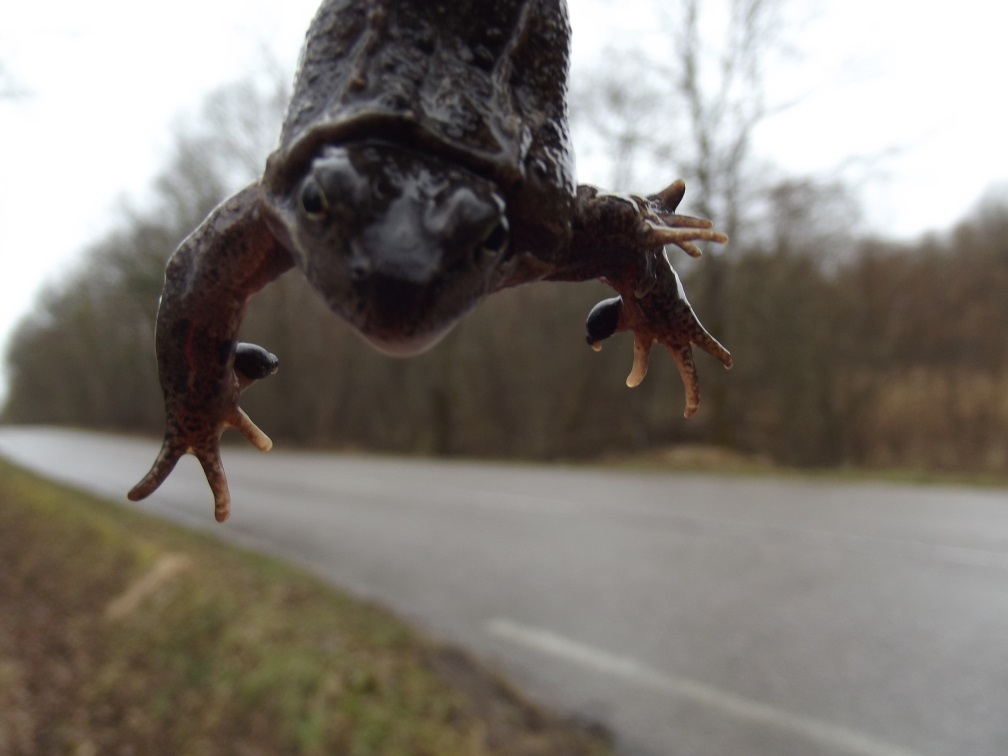 Double main
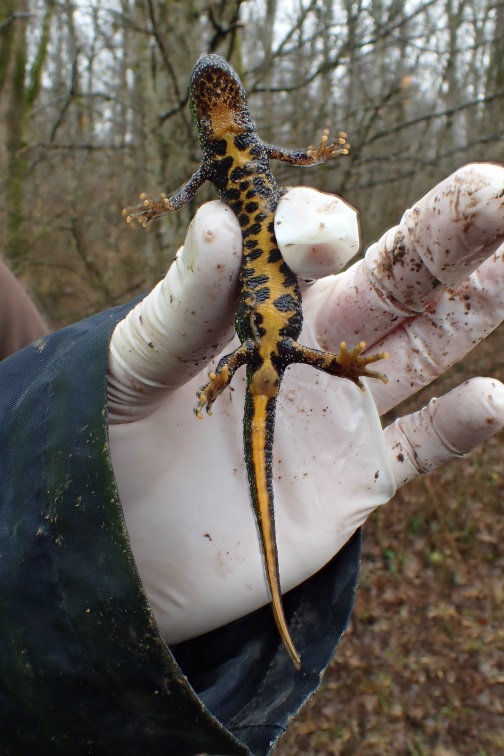 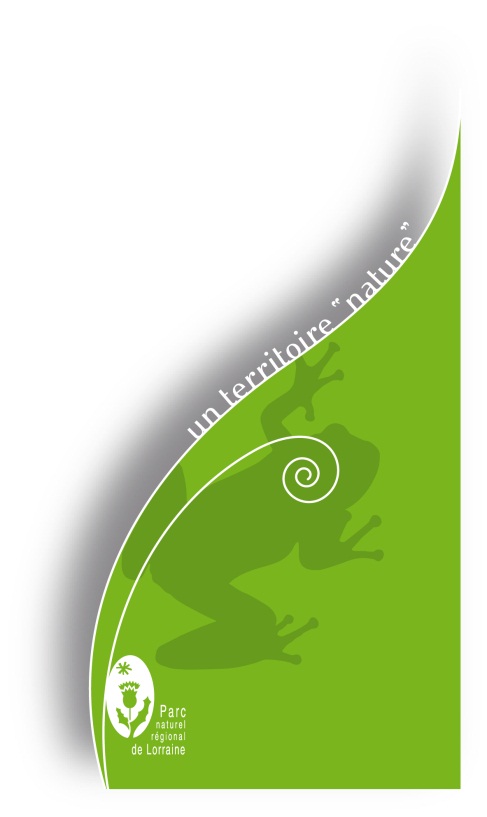 Parasitage
Site Natura 2000 « Forêt humide de la Reine et Caténa de Rangéval »
Sauvegarde des amphibiens
Février - Avril : environ 50 jours / an.

100 - 120 élèves primaires ou collèges
50 étudiants : Lycées agricoles, MFR
20 enfants d’IME ou de Maisons à Caractère Social
 
30 adultes - animations grand public (familles)
 
Bénévoles : 55 bénévoles (locaux, enseignants, accompagnateurs) dont quelques-uns très assidus !

Associations : MJC, Francas, TnT, association de pêche, Acca…
Collectivités et services de l’état
De 150 à 250 personnes / an qui participe à l’opération.
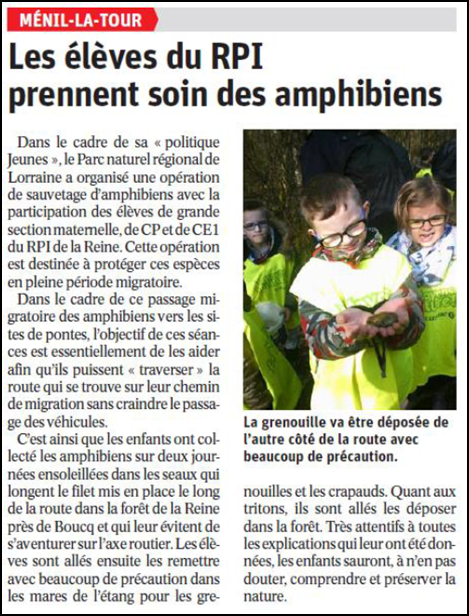 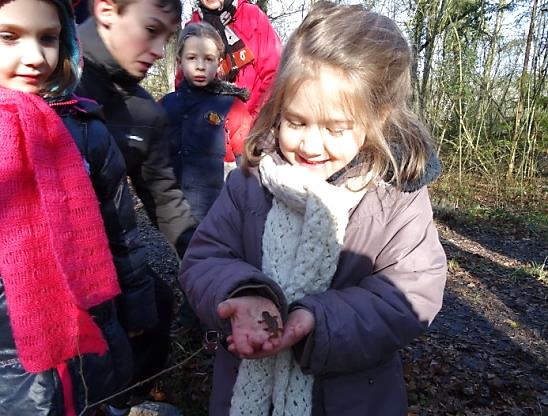 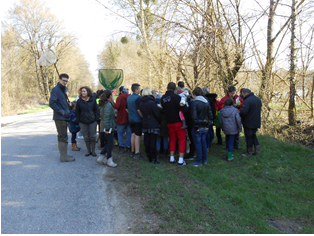 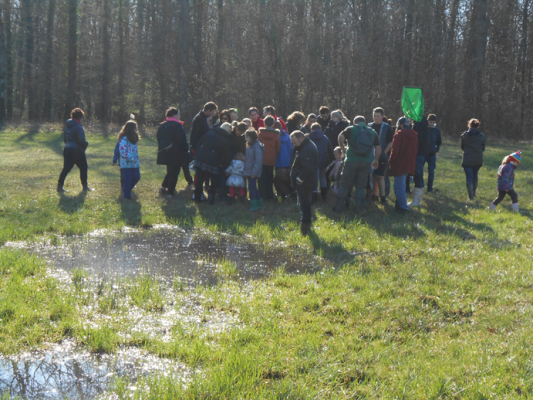 Site Natura 2000 « Forêt humide de la Reine et Caténa de Rangéval »
Chantiers participatifs : MFR de Damvillers
Restauration d’une mare communale
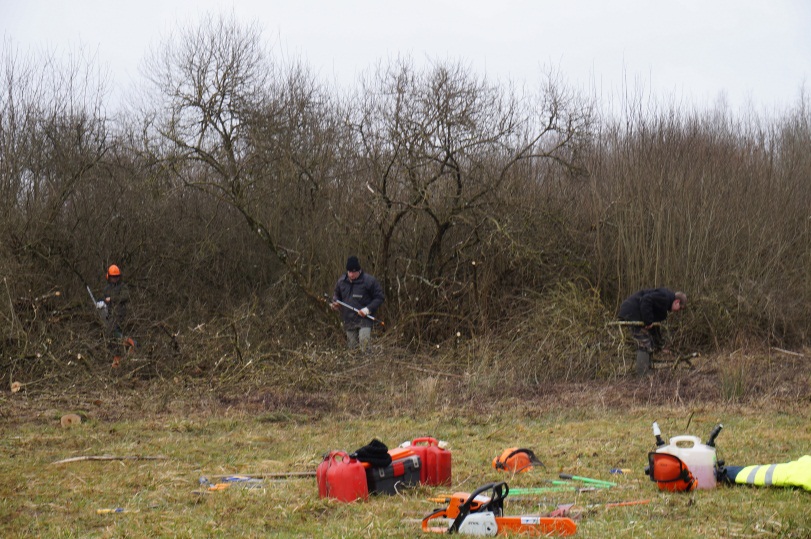 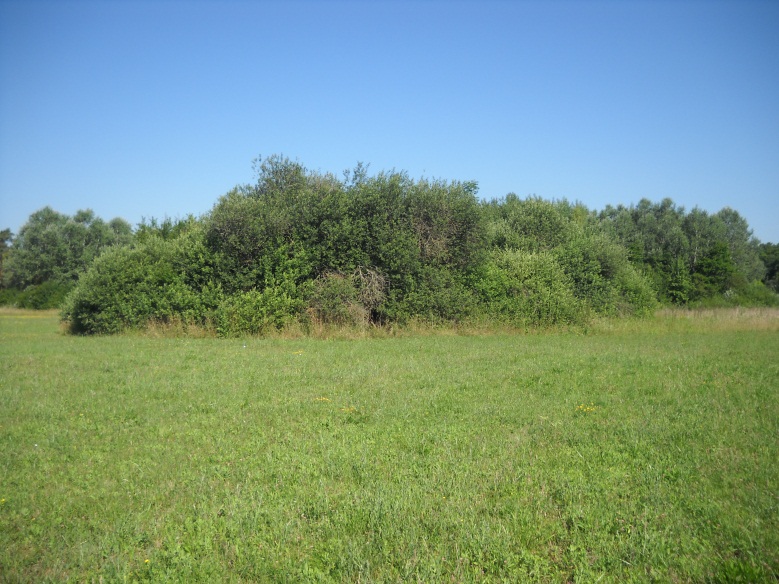 Avant
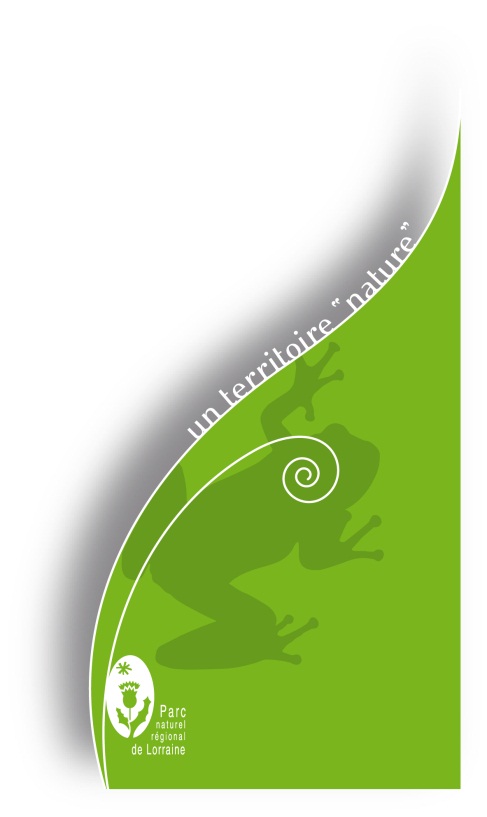 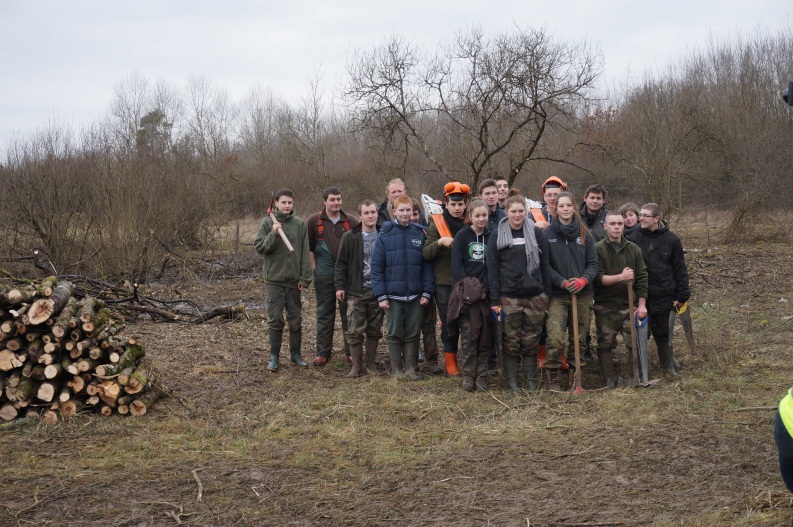 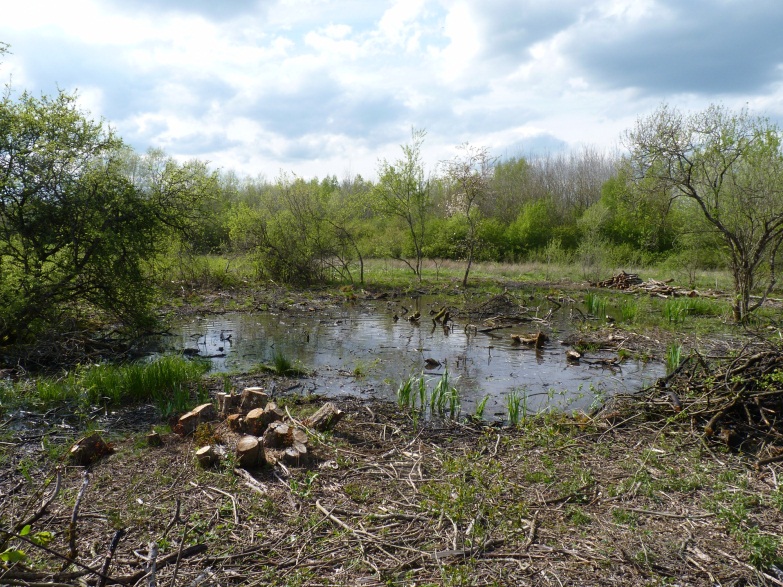 Après
Site Natura 2000 « Forêt humide de la Reine et Caténa de Rangéval »
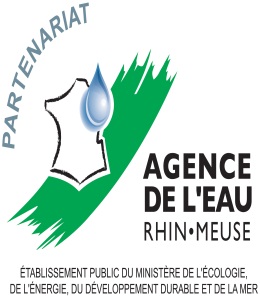 Renaturation des étangs et mares 
de la commune de Boucq
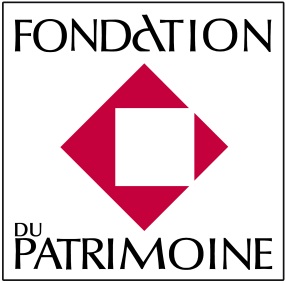 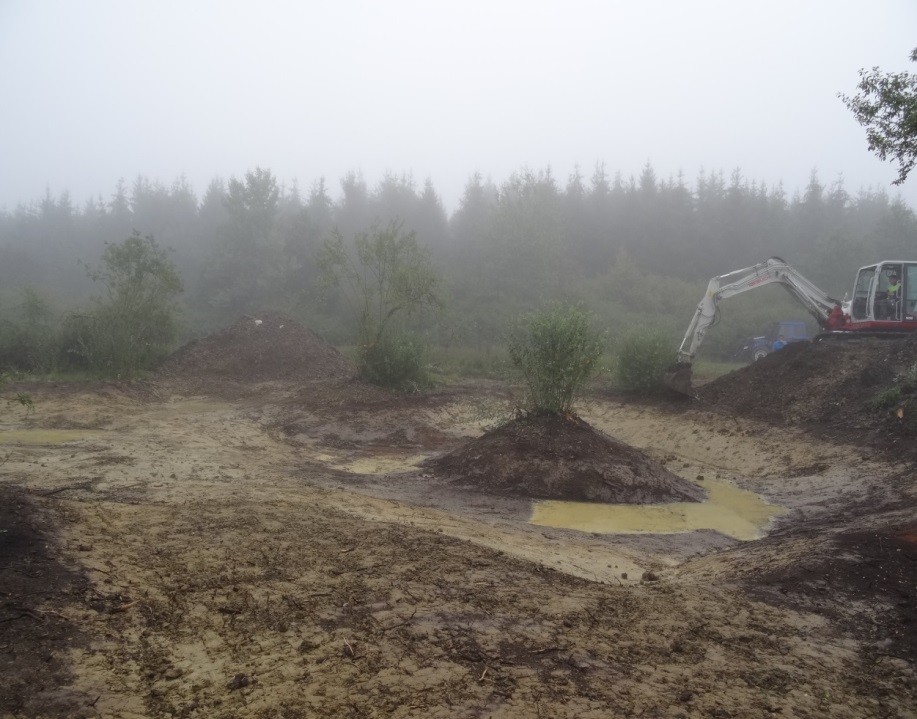 La mare
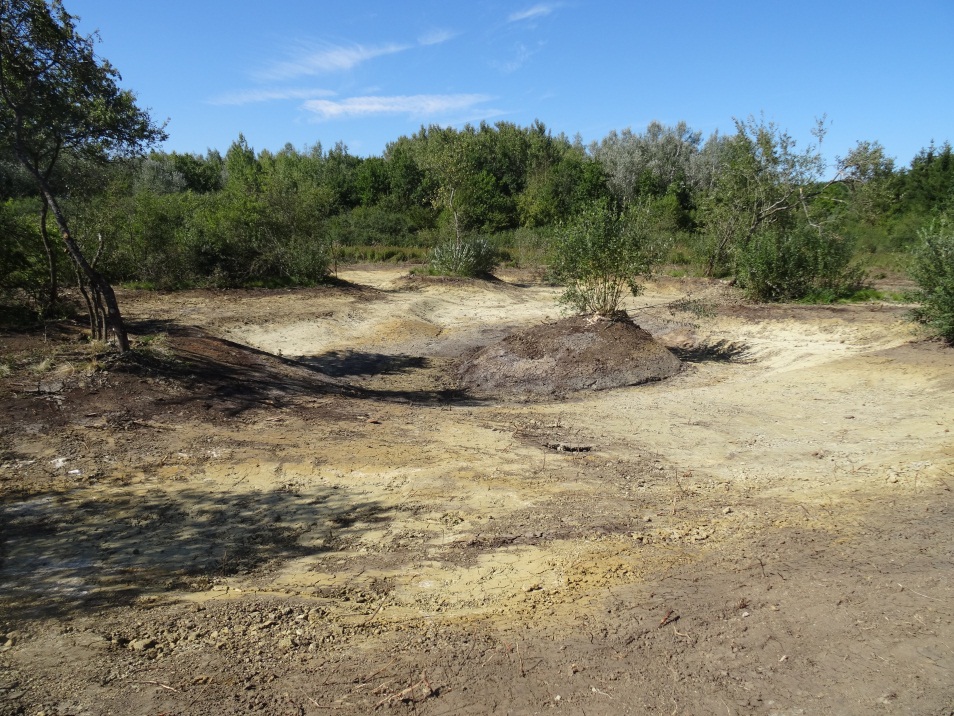 Curage
Dessouchage
Exportation des vases vers le Grand étang
Site Natura 2000 « Forêt humide de la Reine et Caténa de Rangéval »
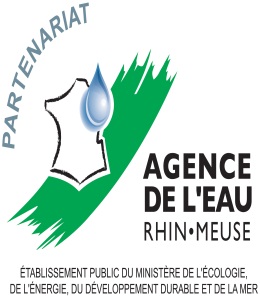 Renaturation des étangs et mares 
de la commune de Boucq
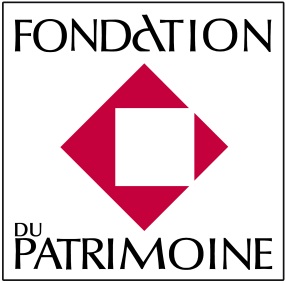 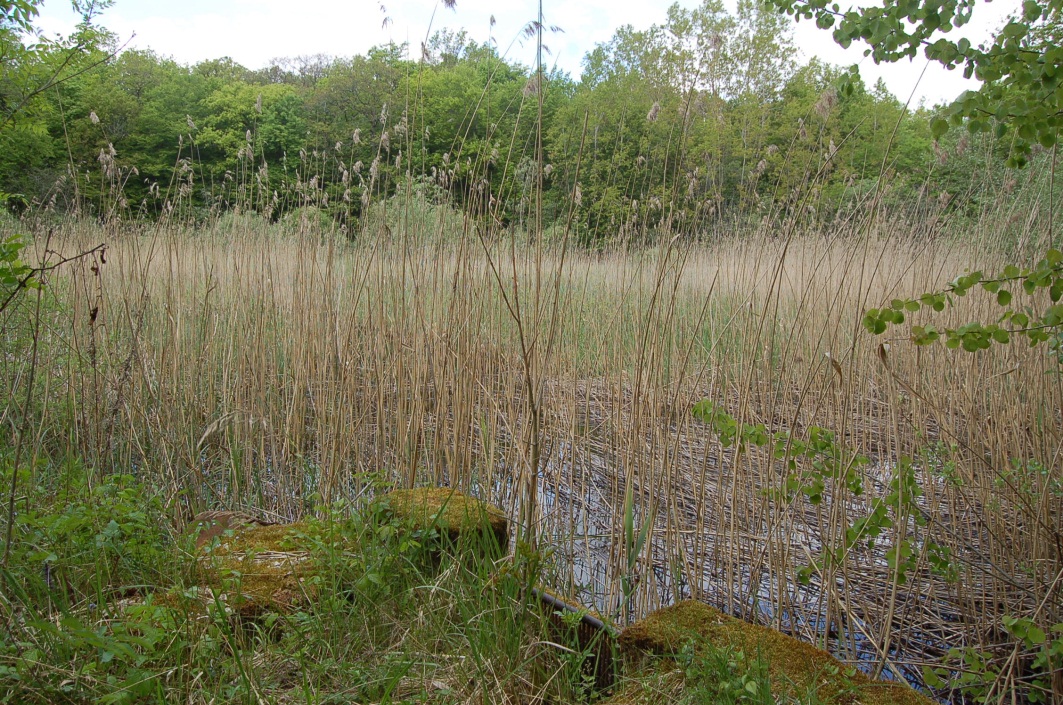 Le petit étang
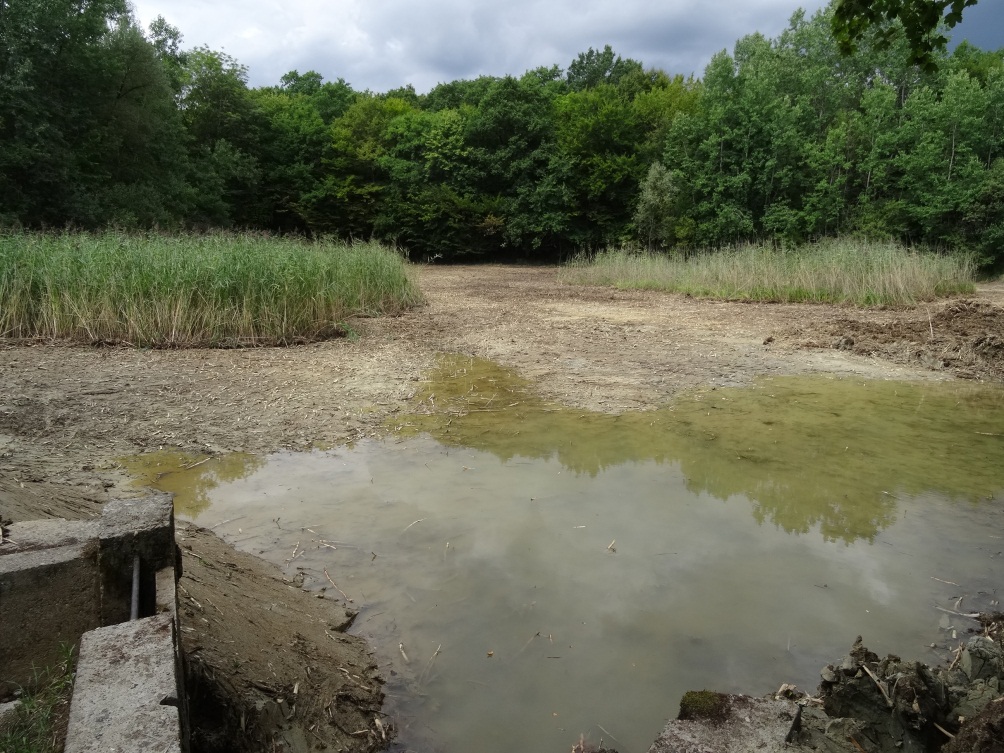 Curage léger et partiel
Régularisation du trop plein
Site Natura 2000 « Forêt humide de la Reine et Caténa de Rangéval »
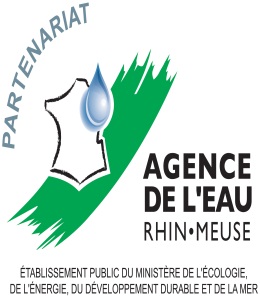 Renaturation des étangs et mares 
de la commune de Boucq
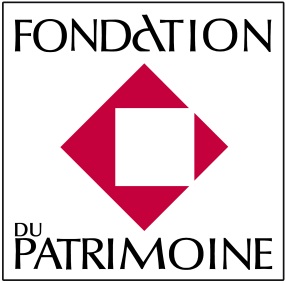 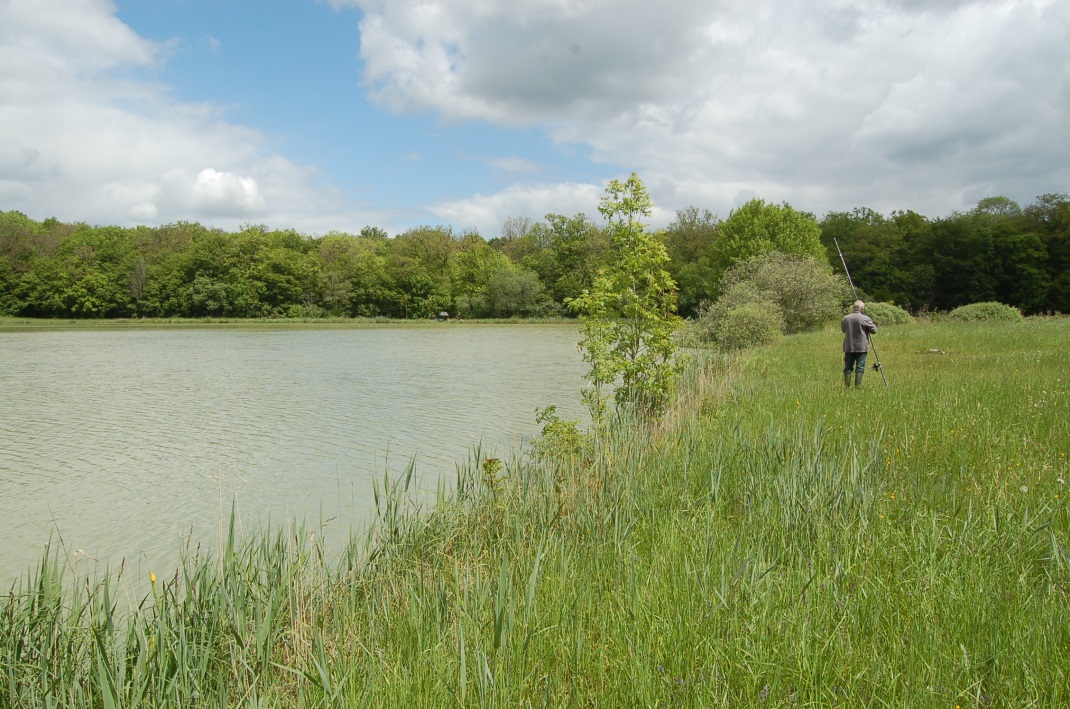 Dossier de déclaration
Mise en assec
Pose d’un moine et confortement de la digue
Création de hauts fonds
Peuplement piscicole raisonné
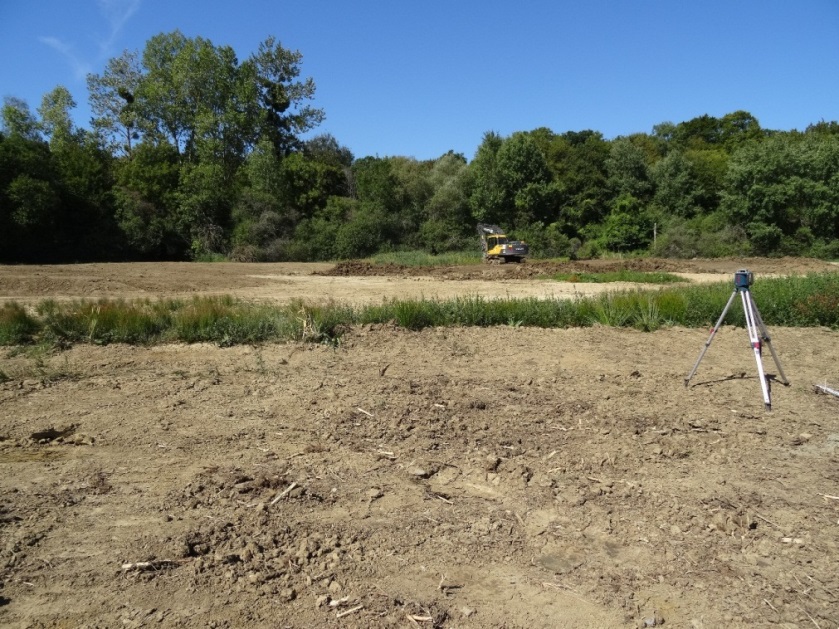 Le grand étang
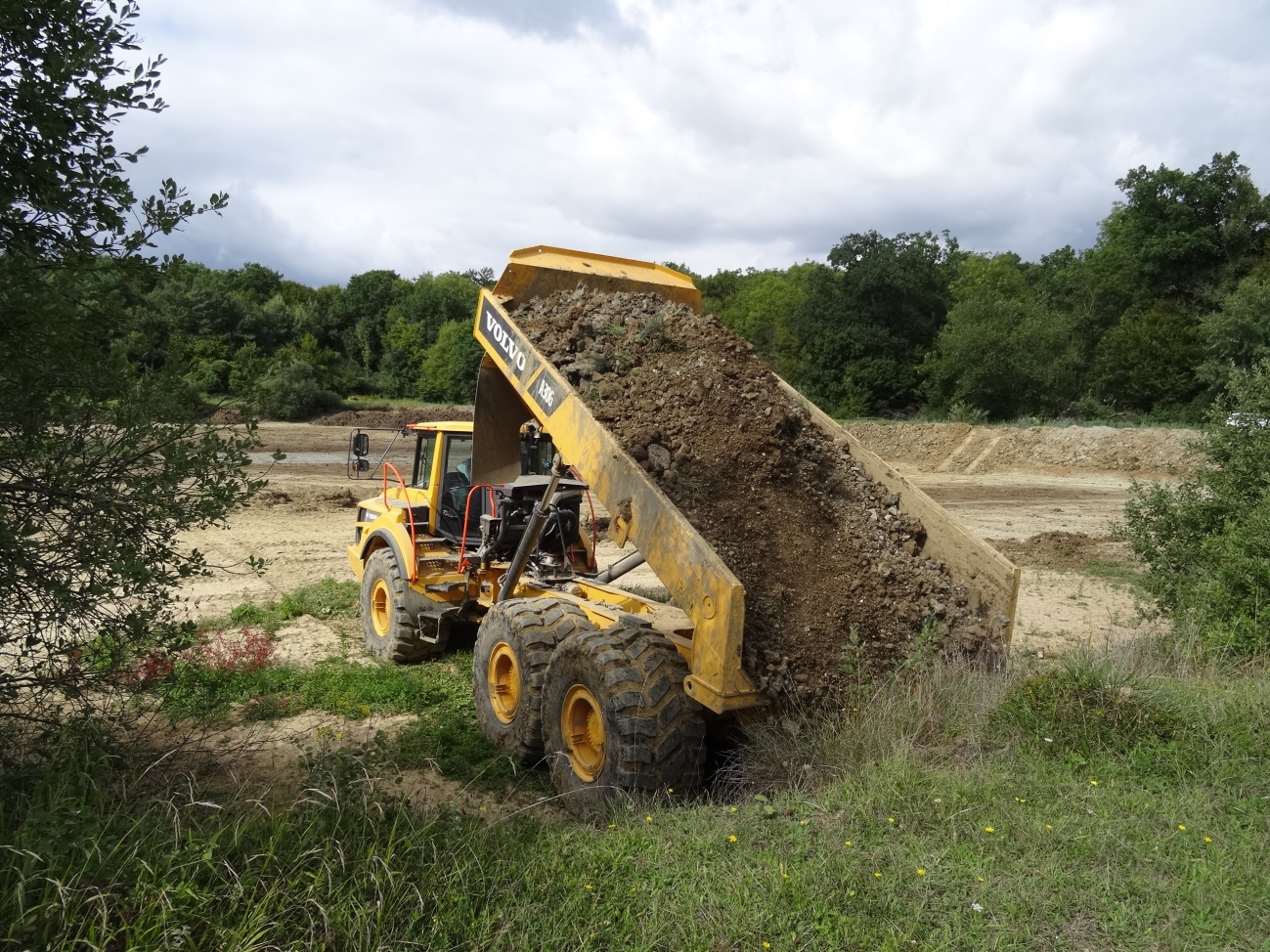 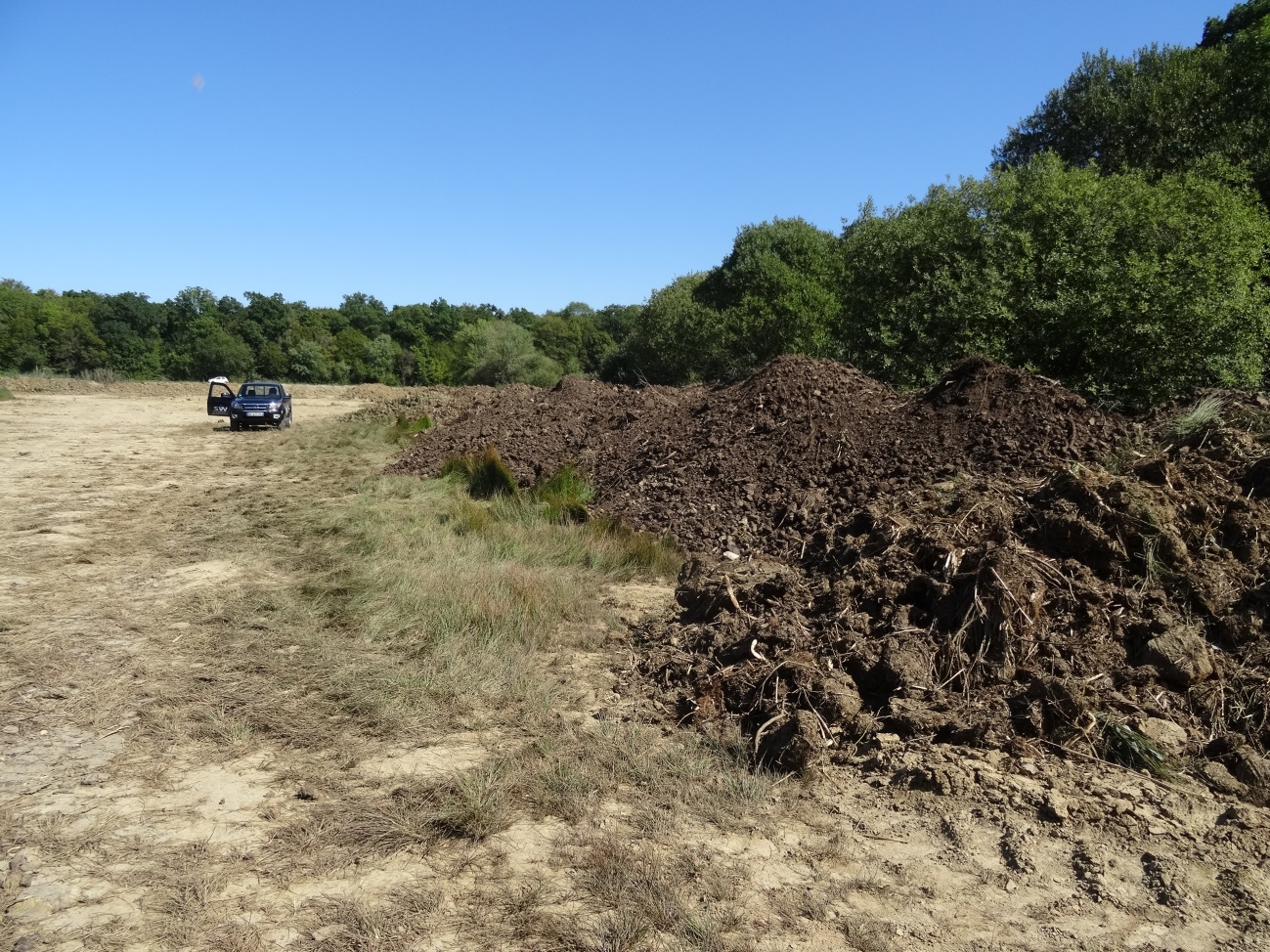 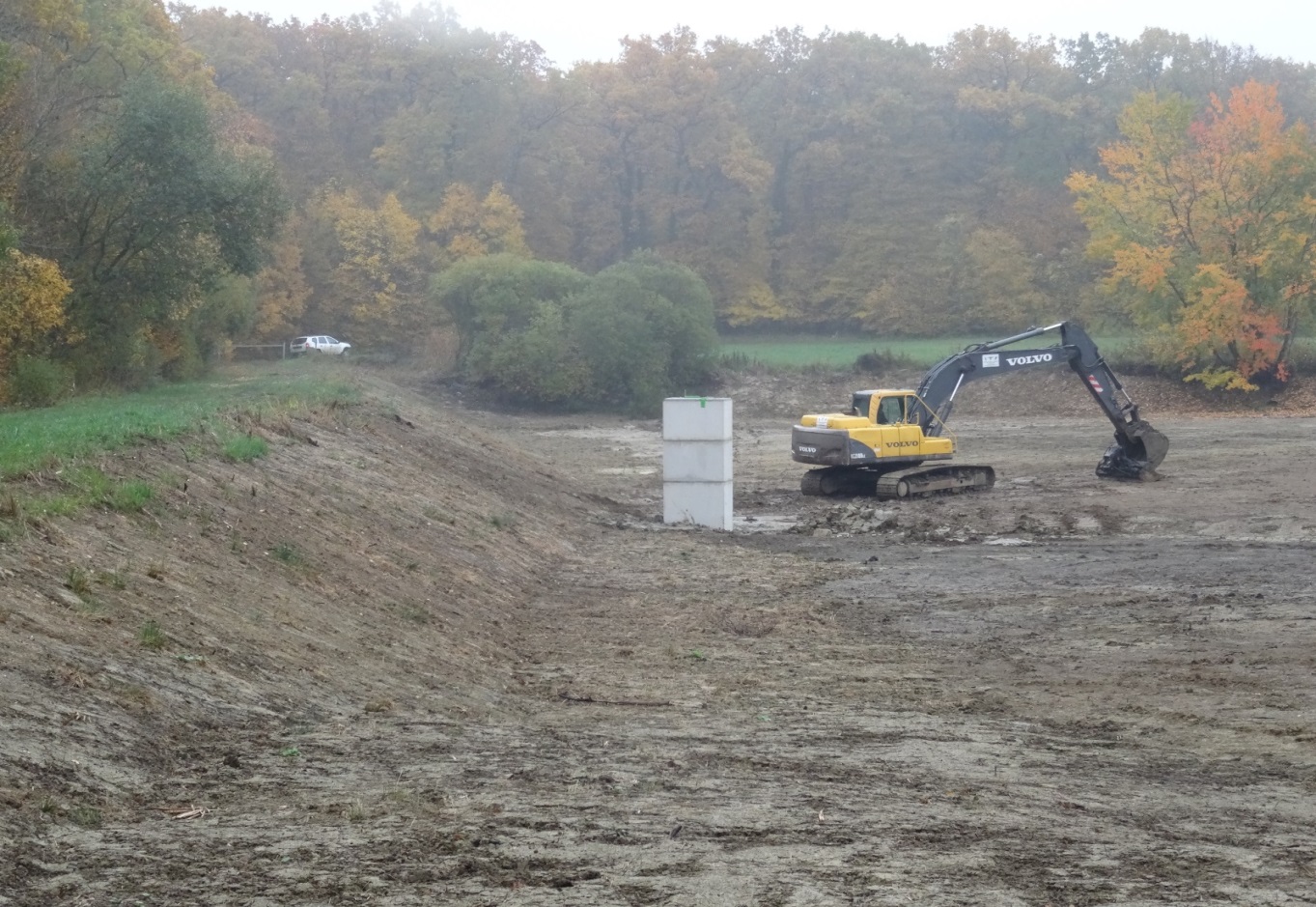 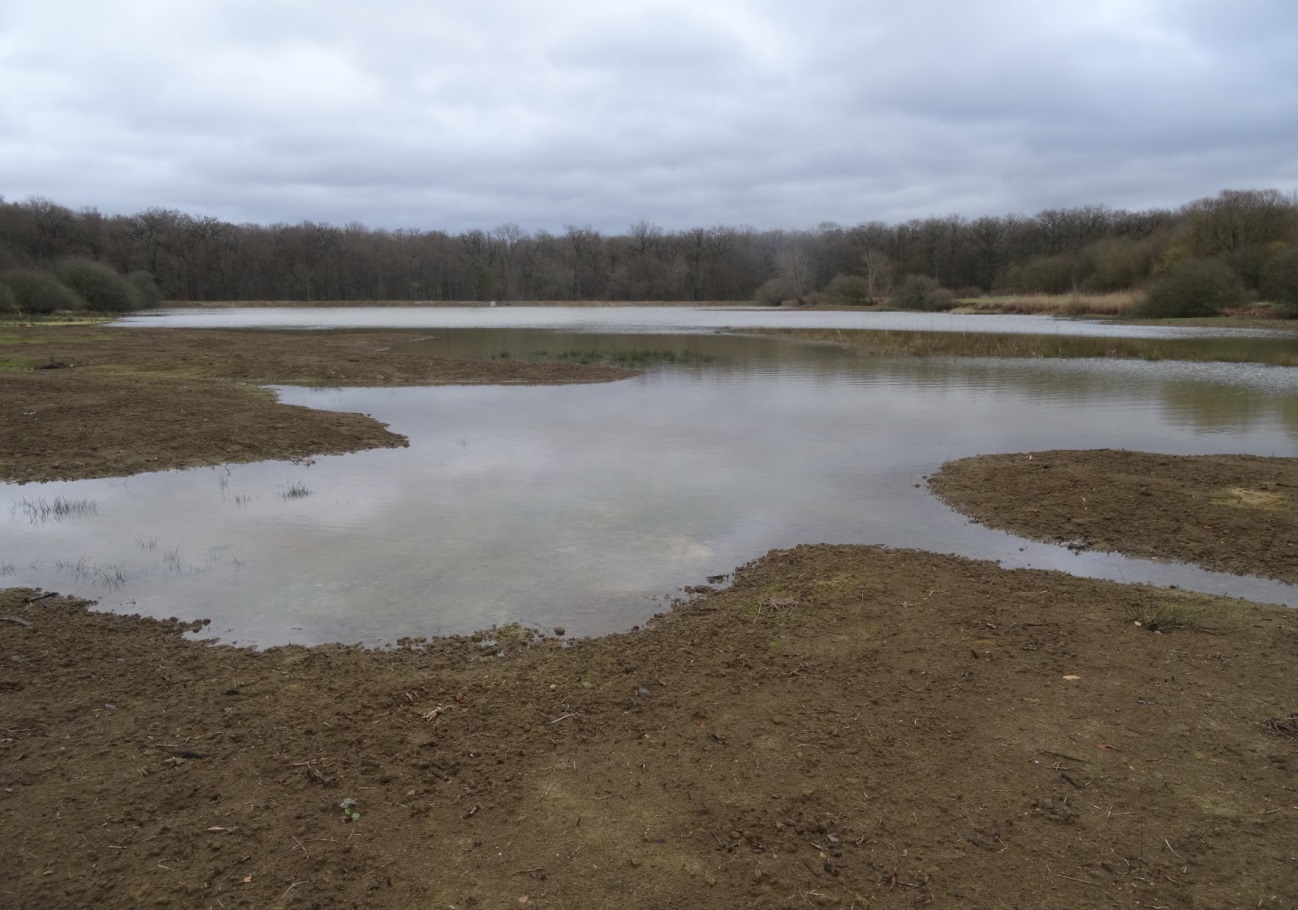 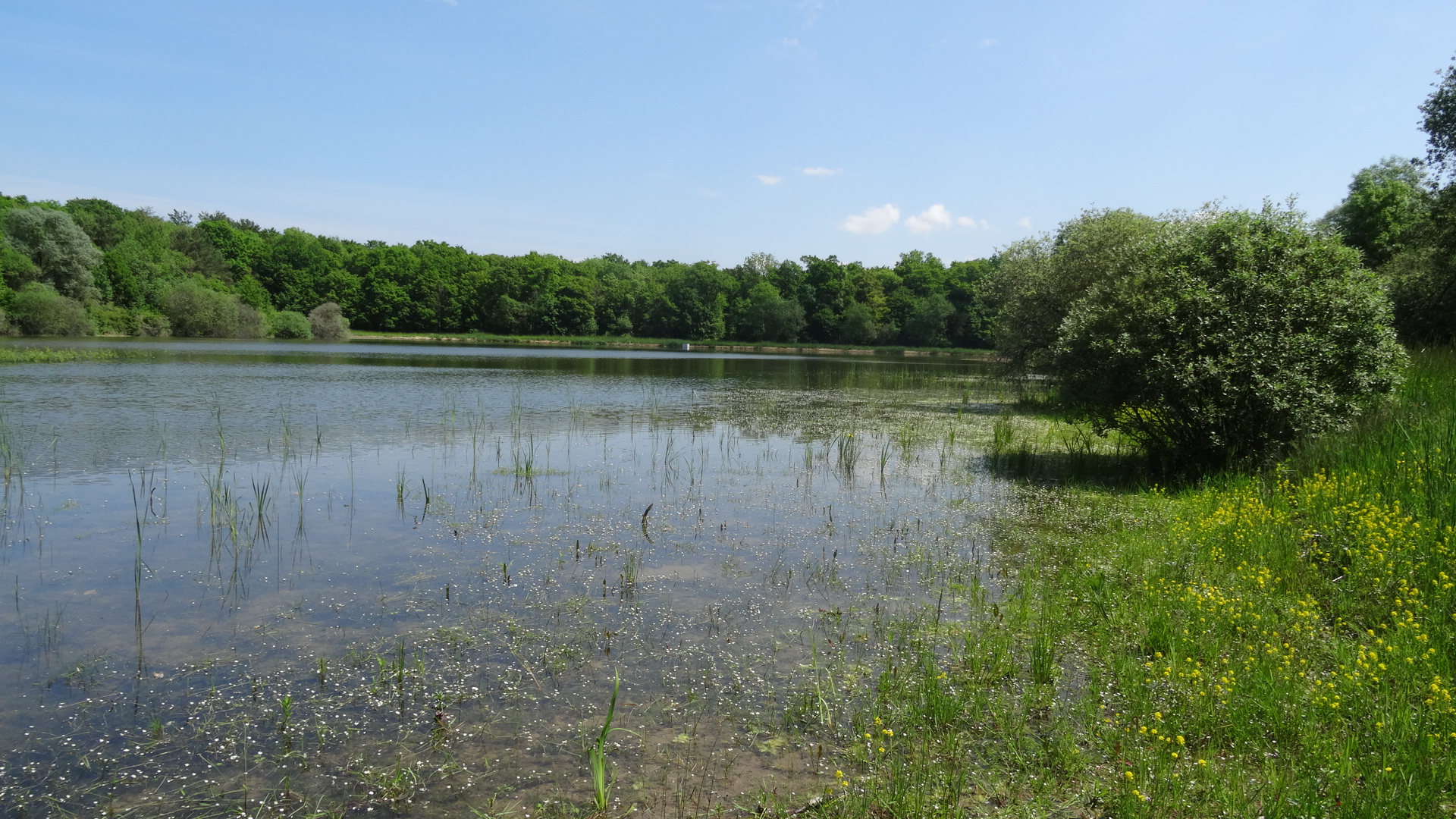 Site Natura 2000 « Forêt humide de la Reine et Caténa de Rangéval »
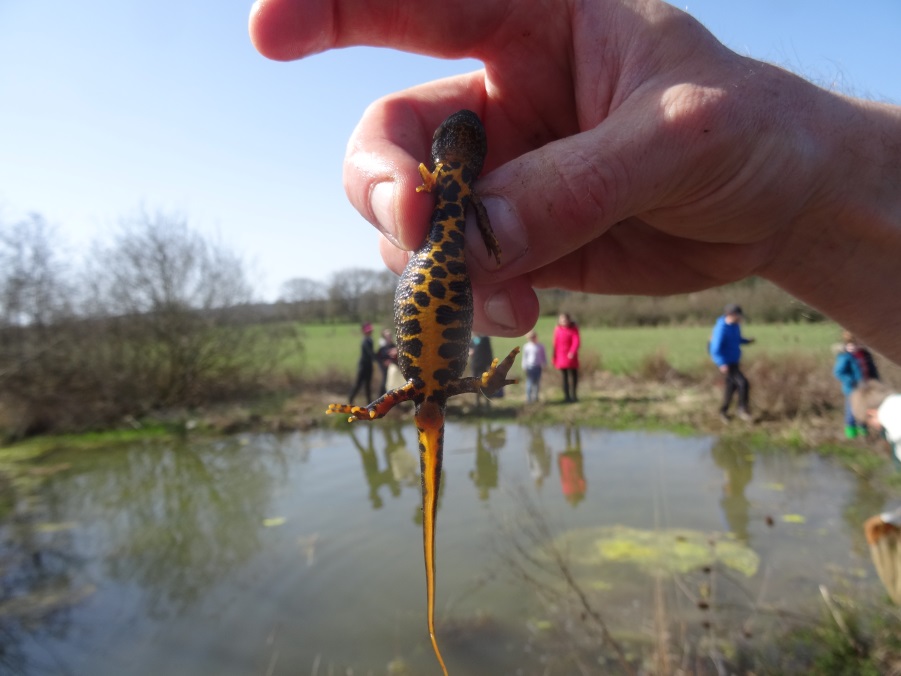 Renaturation des étangs et mares 
de la commune de Boucq
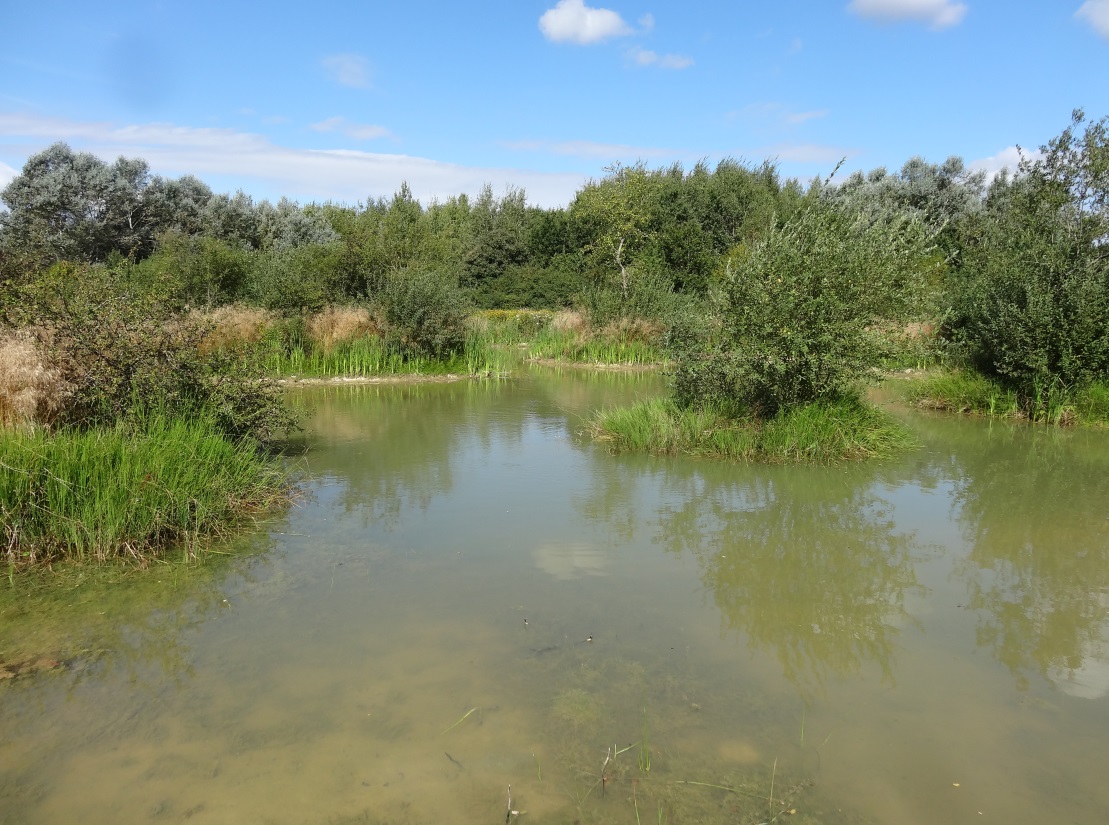 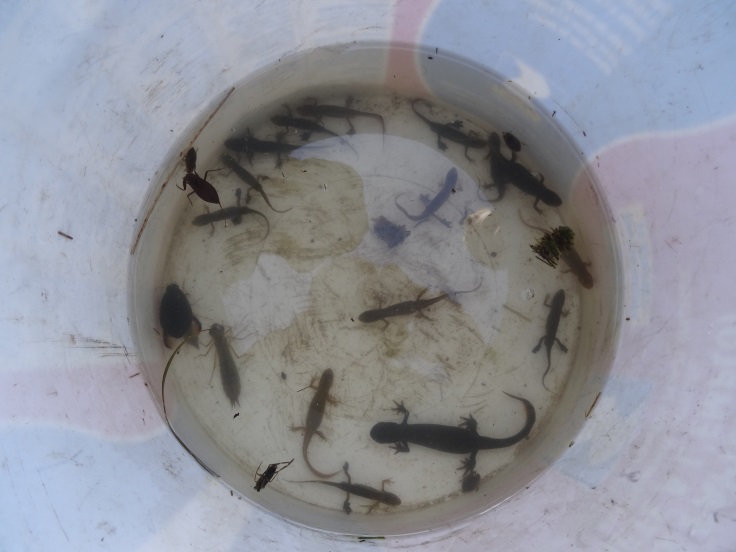 Retour du Triton crêté en 2018
Site Natura 2000 « Forêt humide de la Reine et Caténa de Rangéval »
Vers un batrachoduc en forêt de la Reine ?
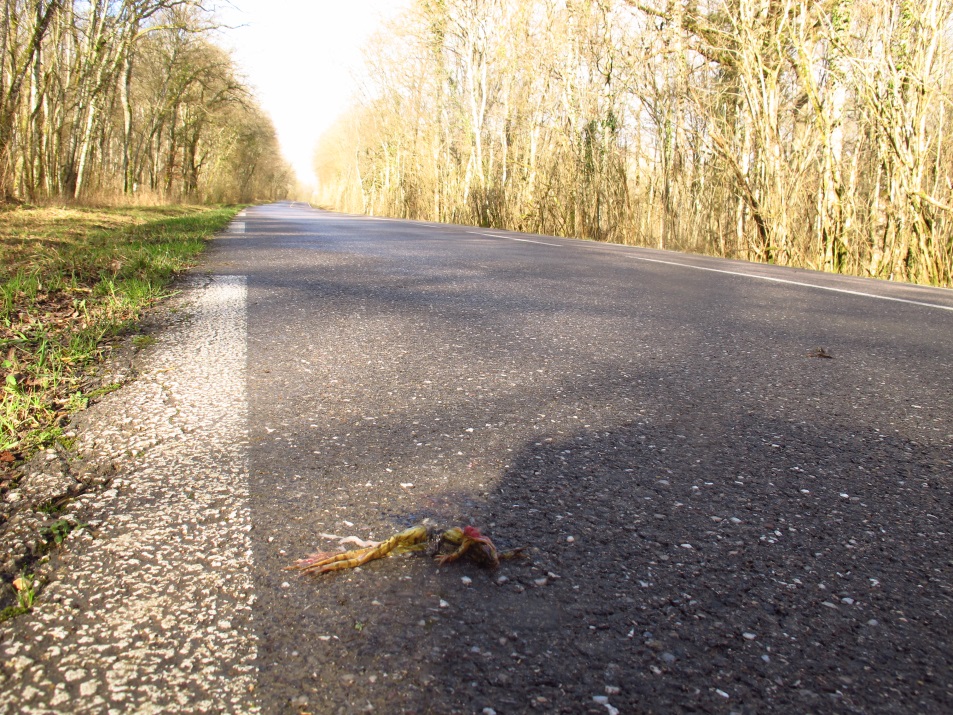 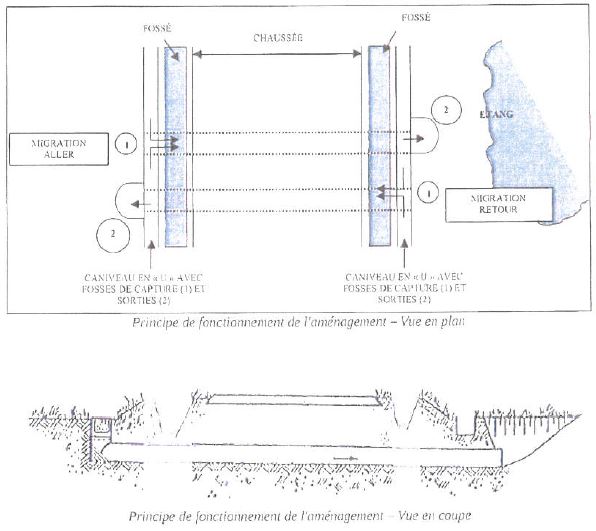 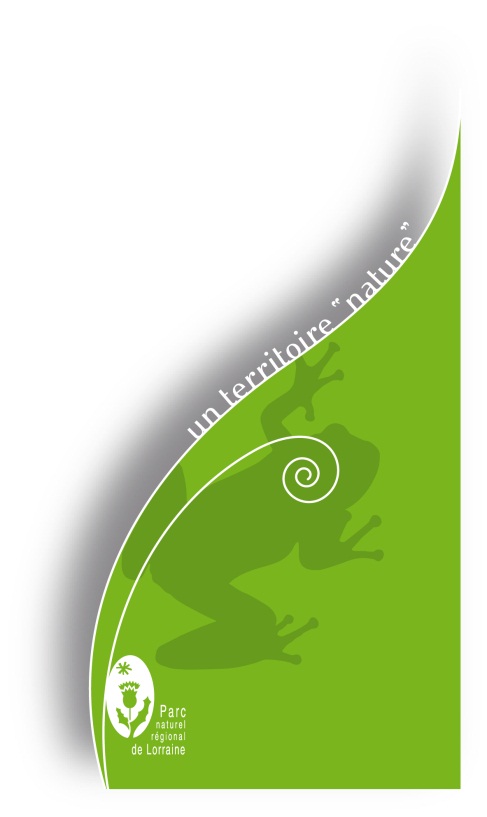 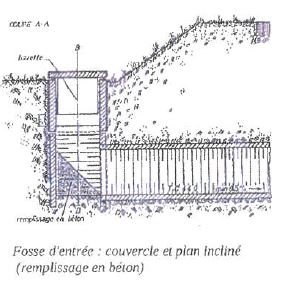 Site Natura 2000 « Forêt humide de la Reine et Caténa de Rangéval »
Convivialité
Appropriation
Protection
Chantier
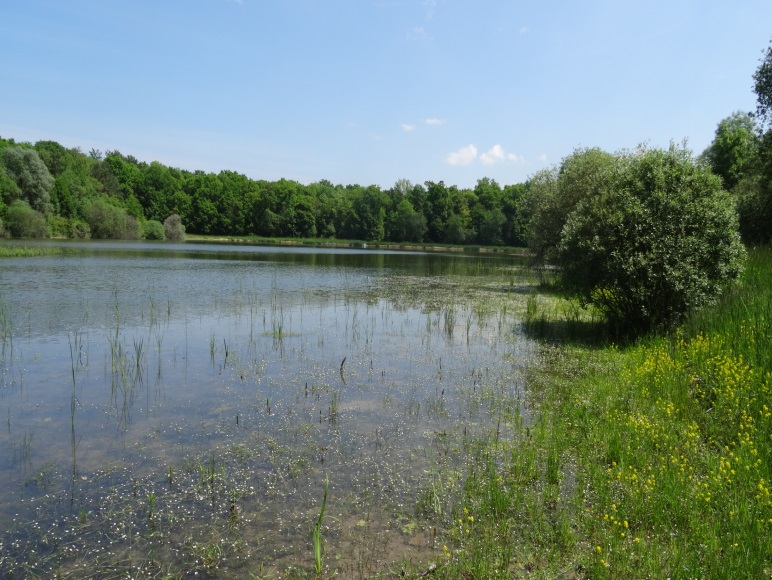 Sensibilisation
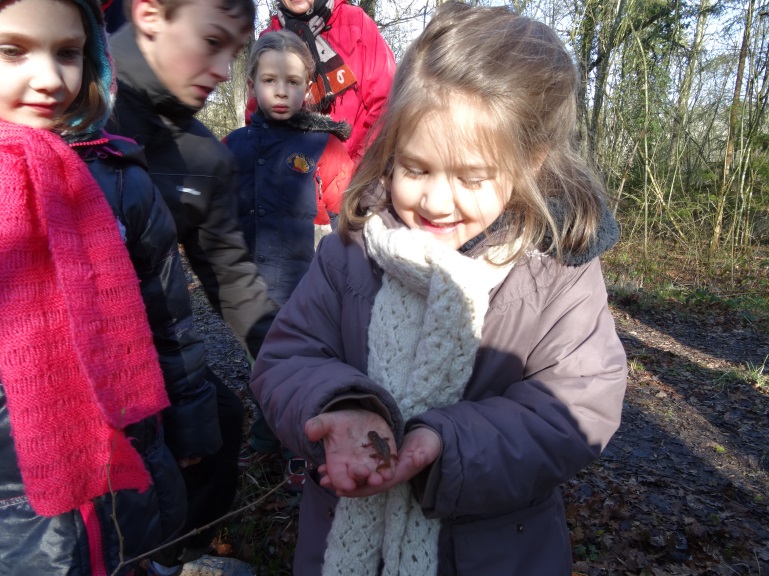 Formation
Maîtrise d’oeuvre
Bénévolat
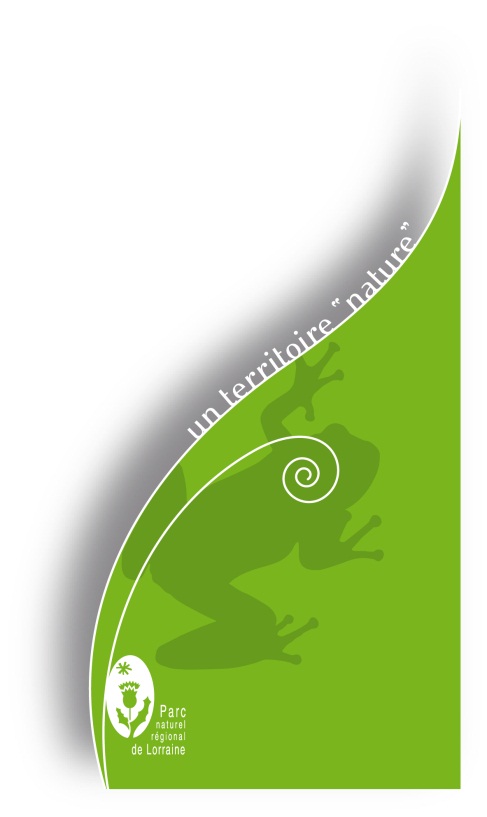 Investissement
Connaissance
Réglementation
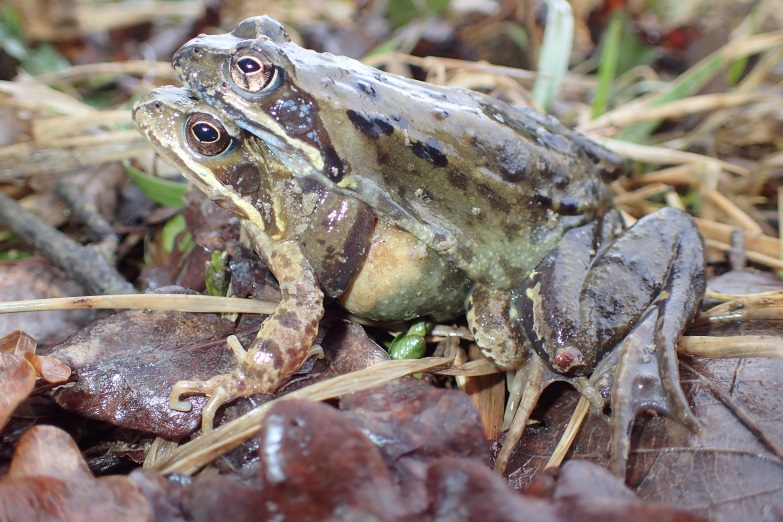 Renaturation
Animation
Participatif
Proximité
Emotion